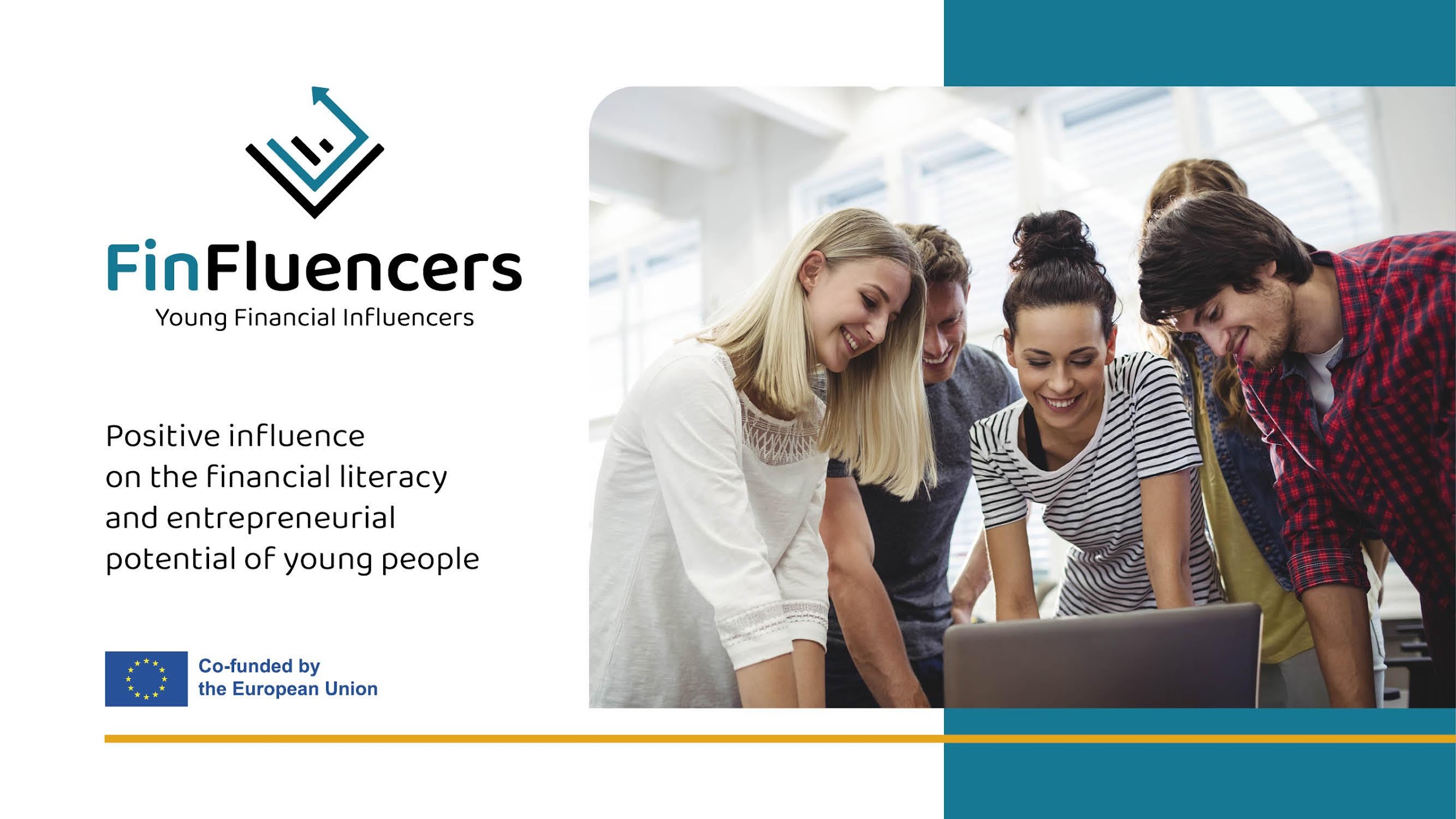 Influência positiva na literacia financeira e no potencial de empreendedorismo dos jovens
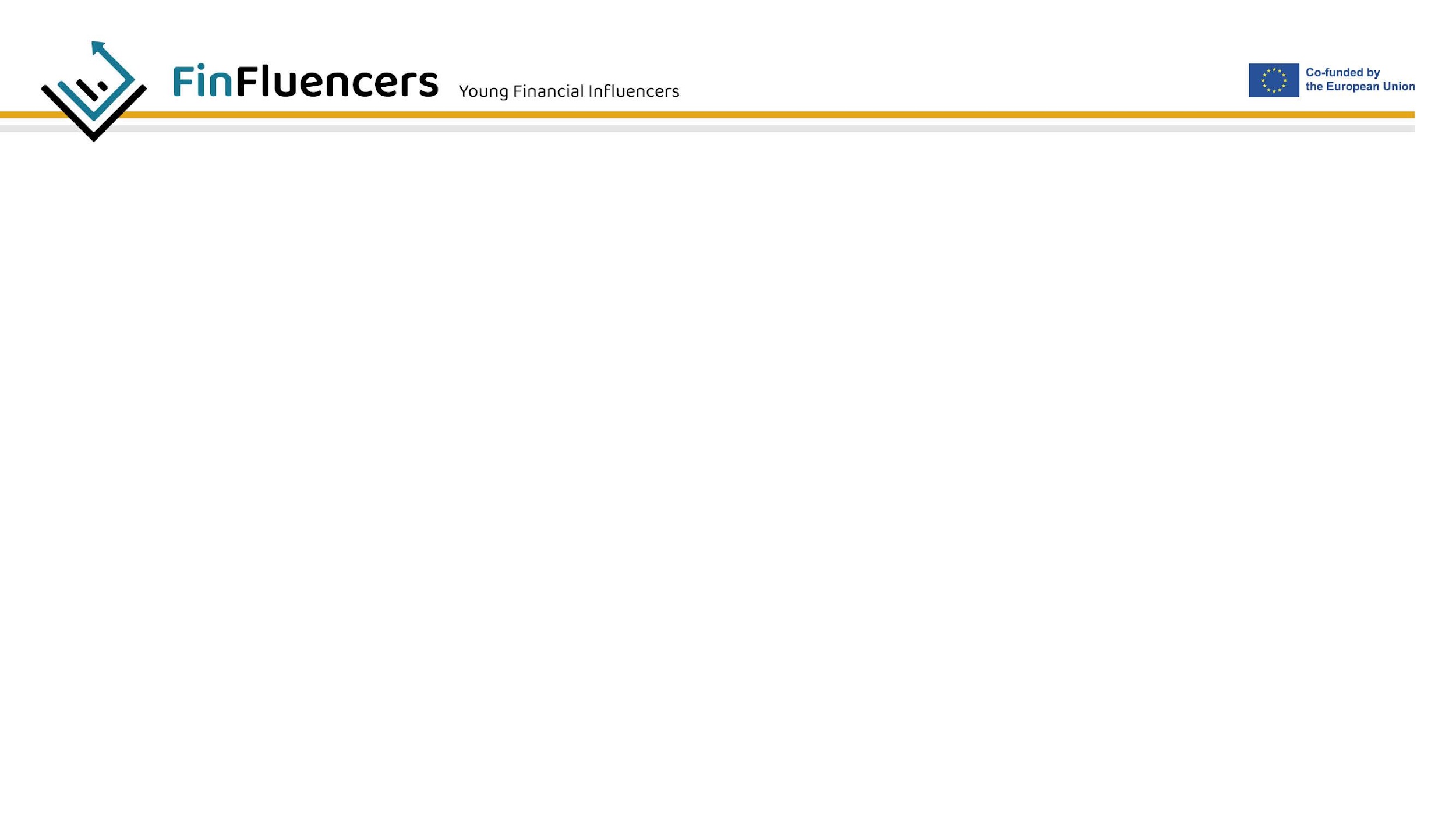 MÓDULO N.º 4: 
ORÇAMENTAÇÃO: O PARADEIRO DO MEU DINHEIRO
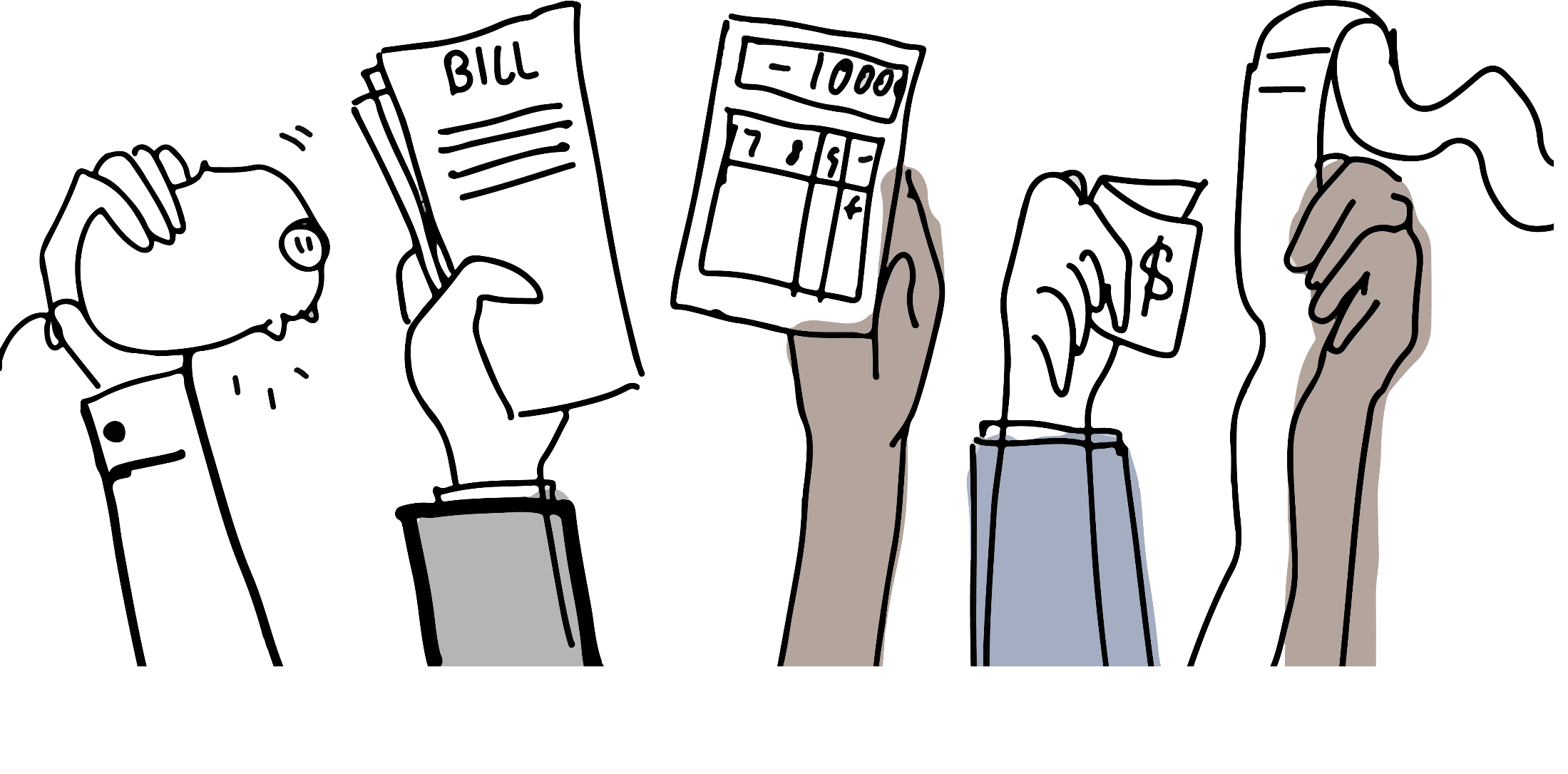 [Speaker Notes: Notes to the Facilitator:
Feel free to amend the slides based on your personal experience, knowledge and training style. 
However, try to stick to the overall structure and the planned learning objectives. 
This training module could be delivered in both face-to-face and online environment.]
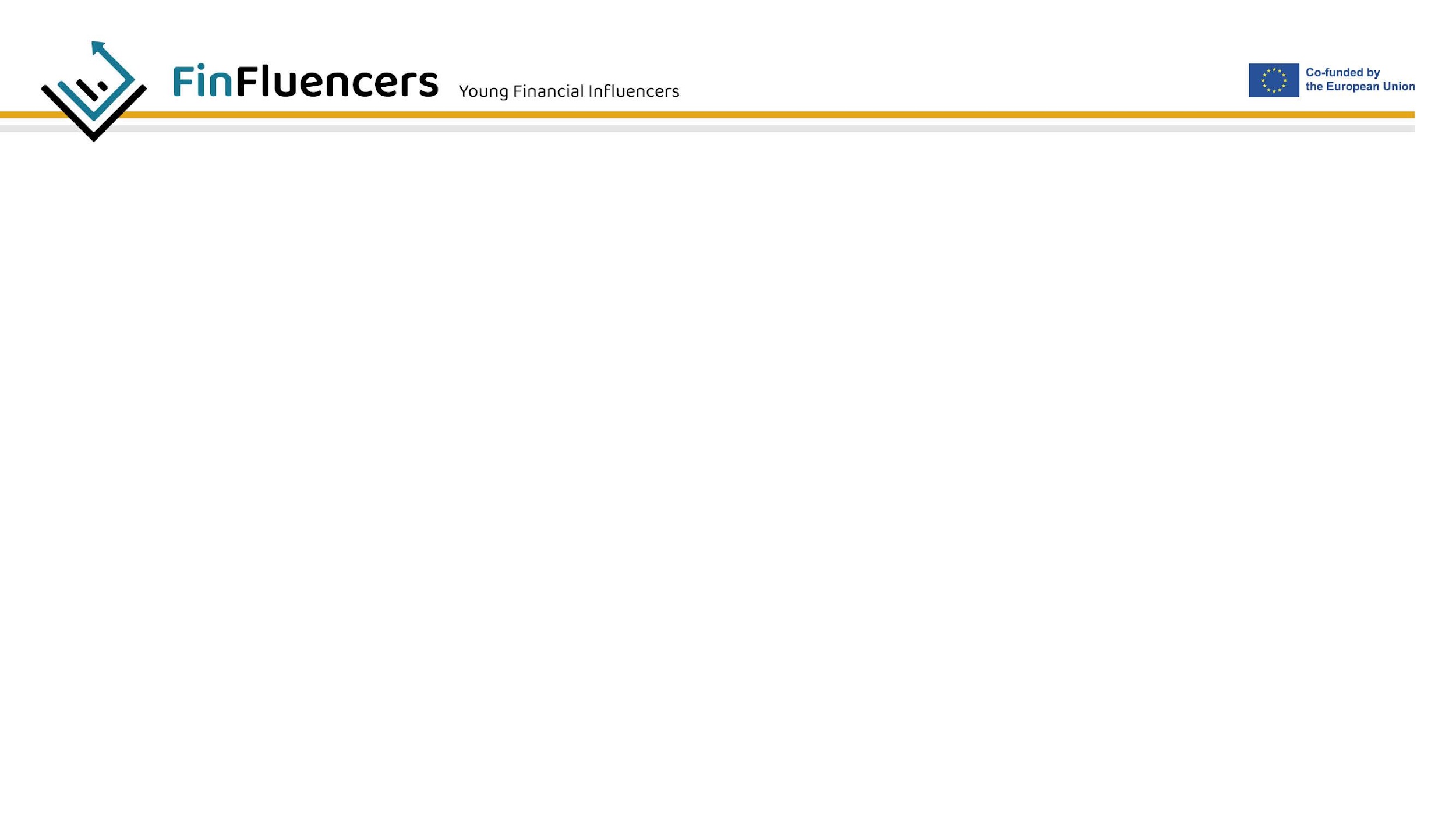 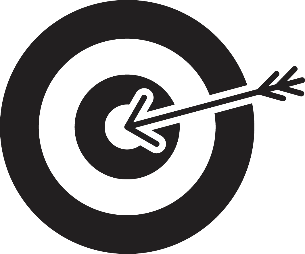 Antes de começarmos - quais são os objetivos da sessão?
a)   Compreender o que é um orçamento num sentido mais amplo:
Orçamento do Estado, orçamento municipal/regional, orçamento empresarial, orçamento familiar/pessoal
Compreender a importância do planeamento e da tomada de decisões em matéria de finanças pessoais;
Ser capaz de tomar decisões financeiras de qualidade;
Conhecer os principais domínios do processo de gestão das finanças pessoais
Ser capaz de criar, editar, modificar, ajustar e acompanhar a "execução" de um orçamento pessoal ou familiar;
Adquirir conhecimentos básicos de macroeconomia;
Ser capaz de relacionar o orçamento pessoal com os serviços financeiros básicos;
[Speaker Notes: Note(s): 
The learning outcomes are closely related to the units of the module and should only be briefly reviewed at the begining. 
The trainers should not focus a lot on the outcomes at first, but rather they need to focus on achieving them!]
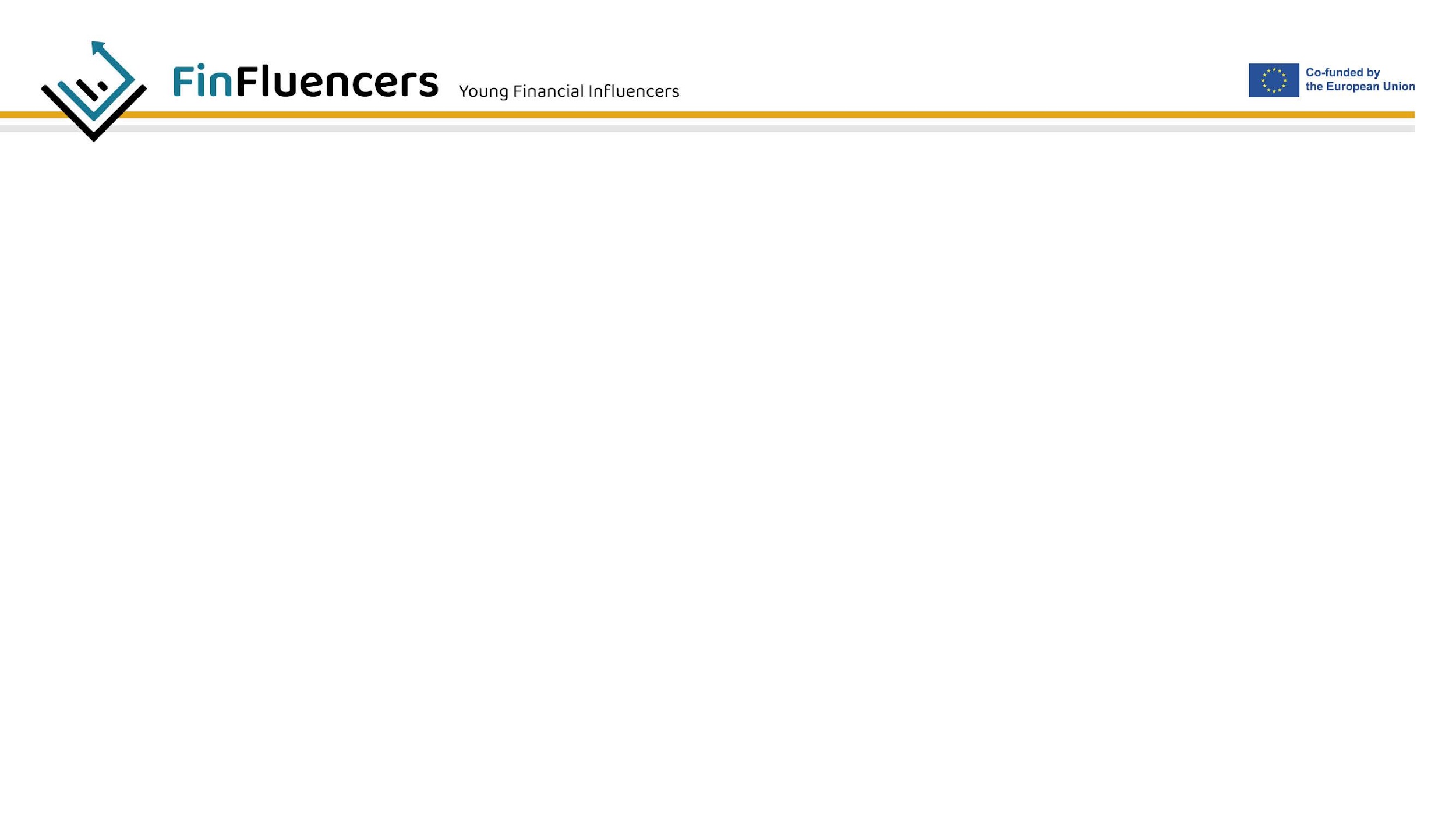 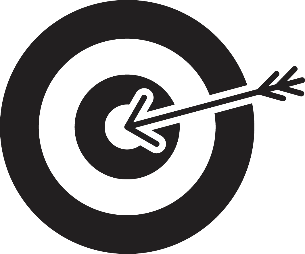 Na sessão de hoje, abordaremos os seguintes tópicos:
Noções básicas de finanças pessoais e orçamentação - O que é um orçamento e qual a sua relação com as finanças pessoais. Que tipos de orçamentos existem e como preparar o seu próprio orçamento
Orçamentação - (Gestão das finanças pessoais) - Quais são as principais áreas que devem ser abordadas no processo de orçamentação e como é que as variáveis macroeconómicas influenciam as finanças pessoais.
Serviços financeiros e orçamento pessoal - Como é que os produtos e serviços financeiros estão relacionados com a gestão das finanças pessoais.
[Speaker Notes: Note(s): 
Here is a more detailed overview of the topics that will be presented during the session. 
The Facilitator could amend this slide based on specific settings of the session and his/her personal experience with the target audience. 
Do not spend a lot of time on this slide. Move along quickly and maybe suggest that participants could ask you to spend more time on a certain topic that might interest/concern them.]
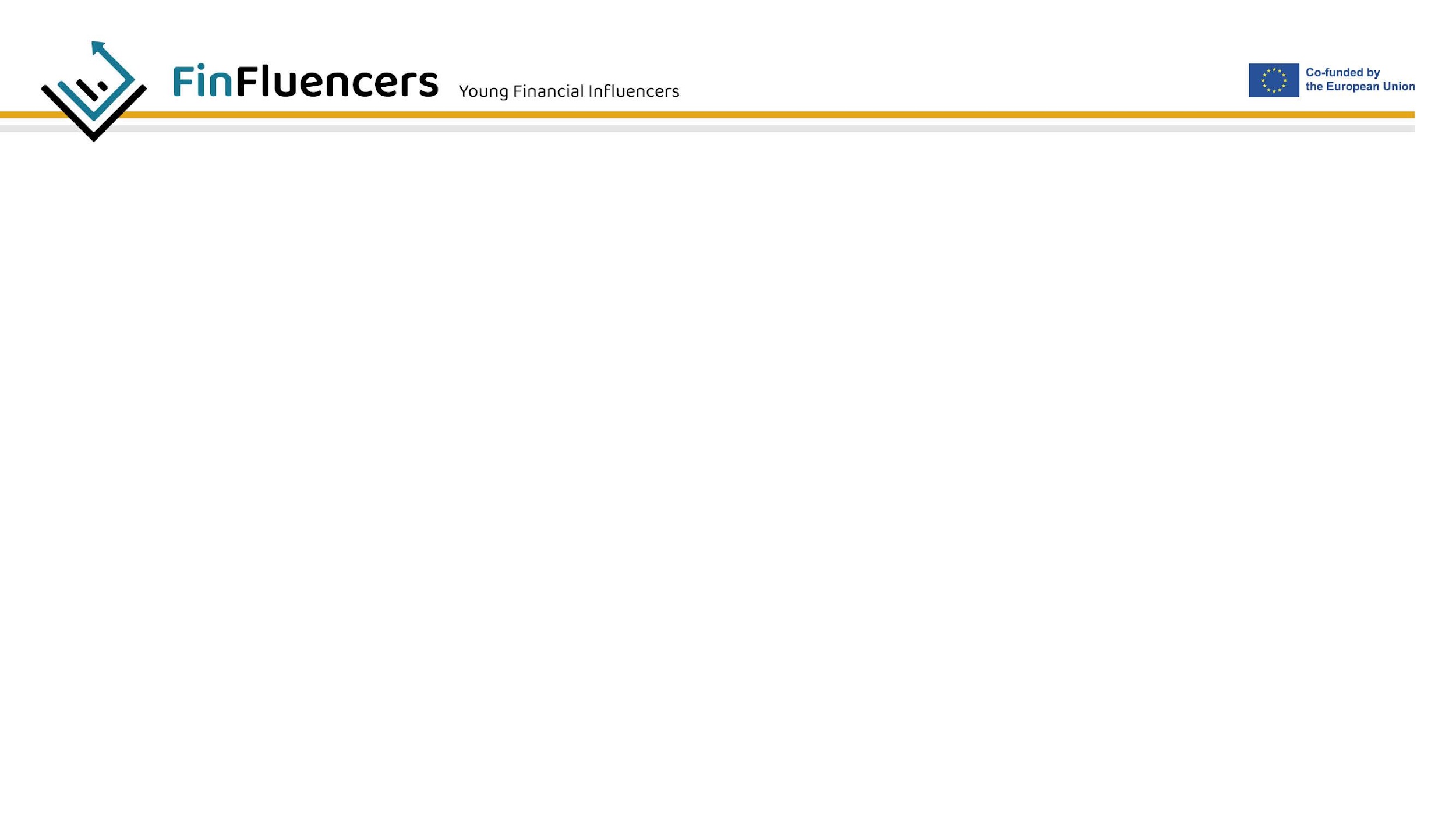 UNIDADE 1: 
NOÇÕES BÁSICAS DE FINANÇAS PESSOAIS E ORÇAMENTO
"O planeamento financeiro e a orçamentação são atividades que se aplicam tanto a um nível elevado (planeamento de um orçamento de vários milhares de milhões para todo o Estado) como a uma simples pessoa, estudante ou família (planeamento de 10 euros dados pelos pais a um estudante por um dia)."
[Speaker Notes: Notes: 

The facilitator may demonstrate the introductory video for the module.]
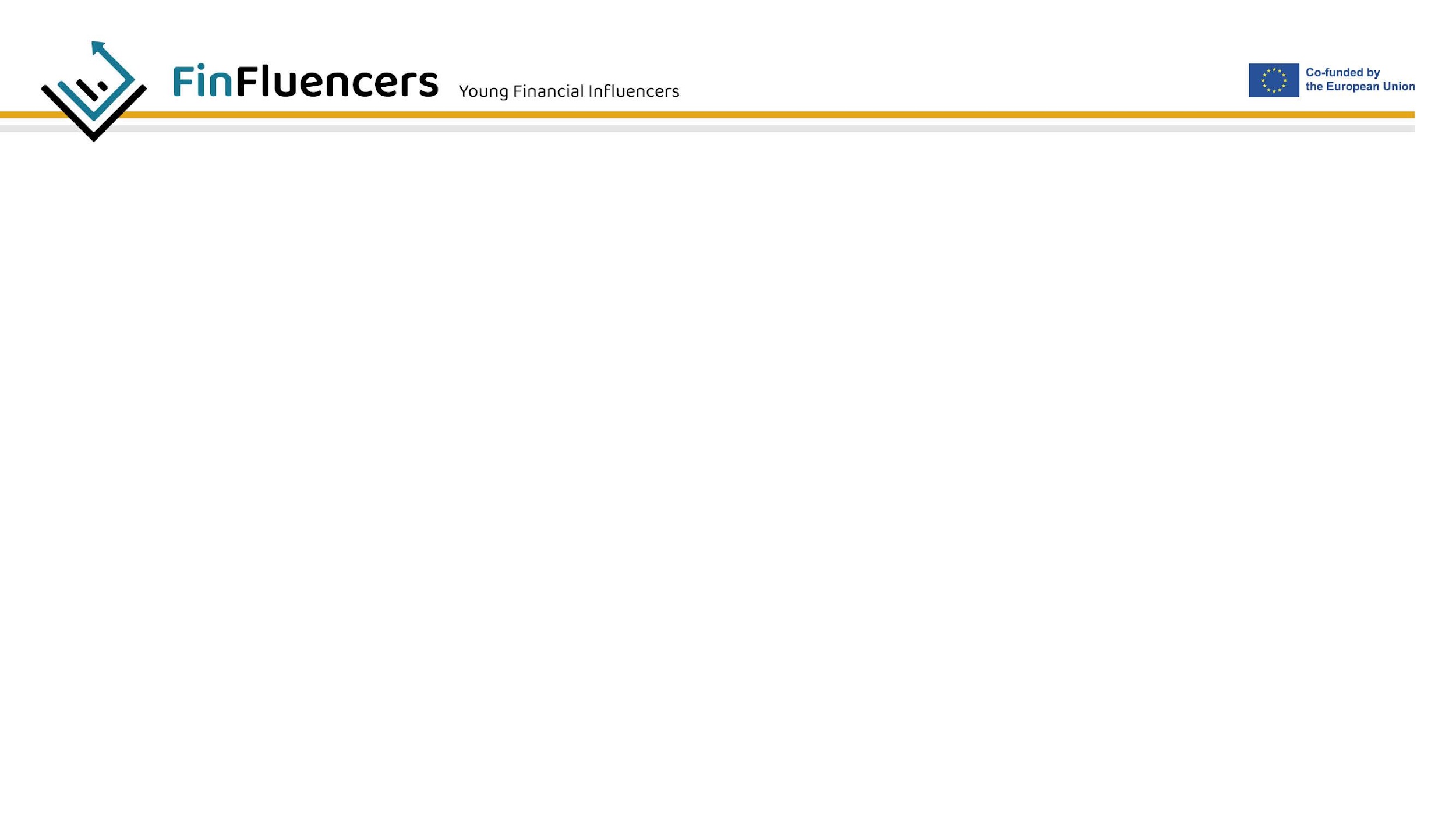 FINANÇAS PESSOAIS......... O QUE É QUE ISSO SIGNIFICA?
As finanças pessoais podem ser definidas como "as finanças de que dispomos para uso pessoal ou familiar".
ORÇAMENTO......... O QUE É?
O orçamento é uma revisão financeira e um plano que inclui principalmente duas partes - receitas e despesas, para um determinado período definido - normalmente um ano.
ORÇAMENTAÇÃO......... O QUE É?
A orçamentação, por outro lado, é uma atividade destinada a gerir um determinado orçamento, seja ele pessoal, familiar, empresarial ou mais vasto. A orçamentação pessoal (ou familiar) também pode ser designada por "gestão das finanças pessoais".
[Speaker Notes: Notes: 

The facilitator may explain: “Of course, these simple and short definitions do not cover the entire subject of the area, but that is not even the main objective of this module. Definitions as such, can be complicated and can only raise more questions, rather than provide answers.”]
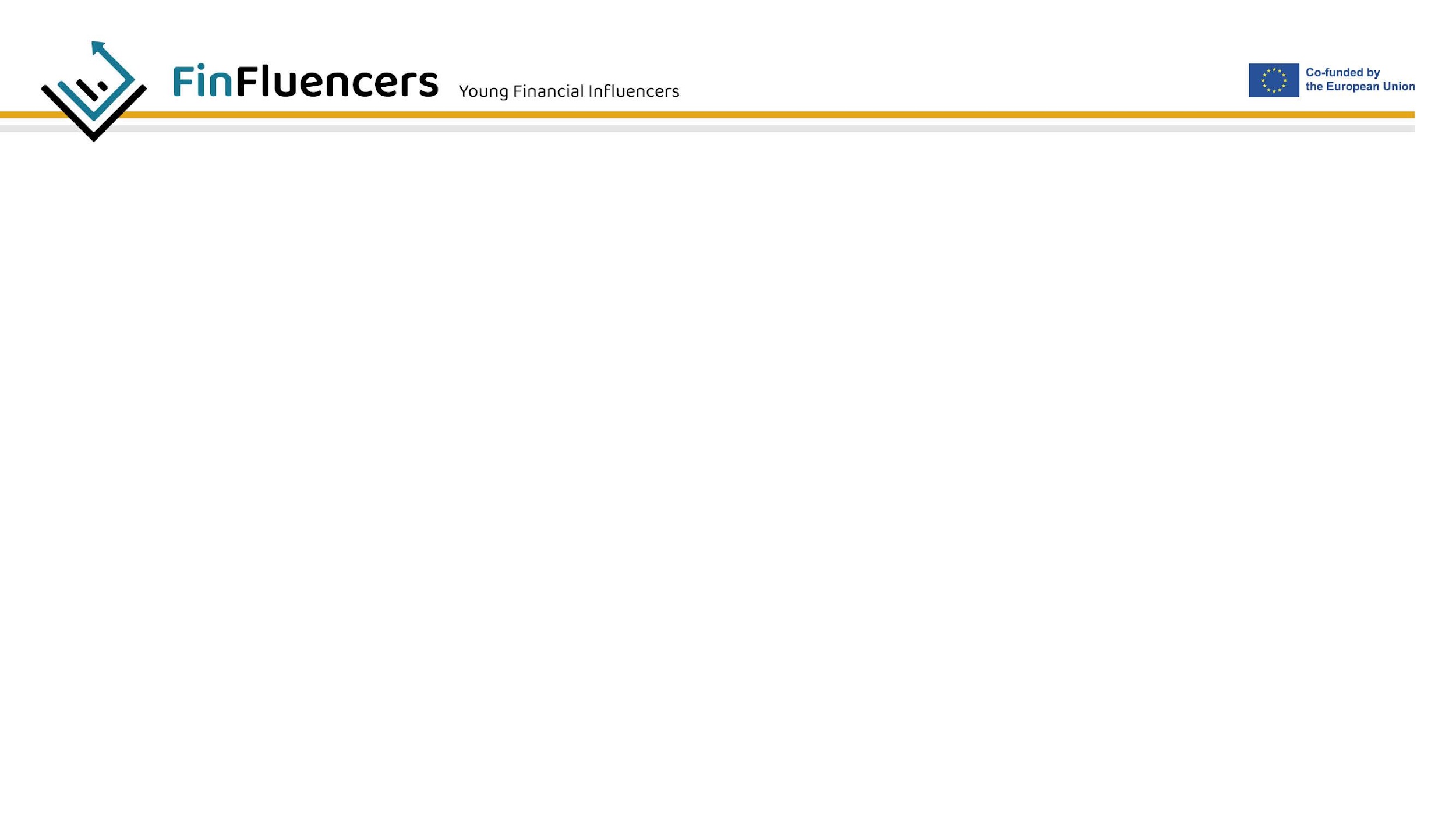 TIPOS DE ORÇAMENTO
[Speaker Notes: Notes: 

The facilitator should briefly explain the different types of budget included in this table and showcase their similarities and differences. 
Please note that this is an important part and should be paid attention.]
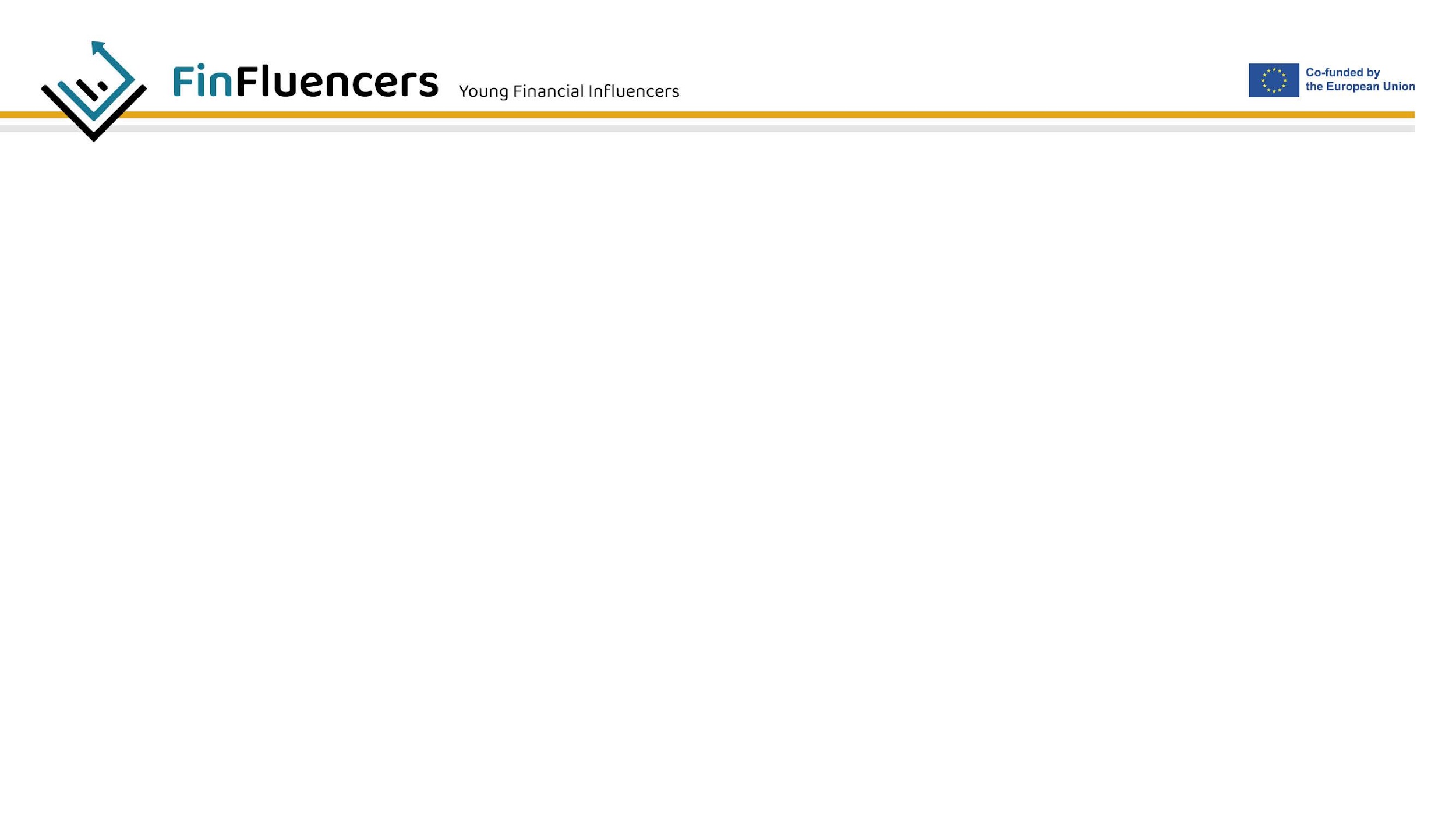 EXEMPLO DE ORÇAMENTO FAMILIAR
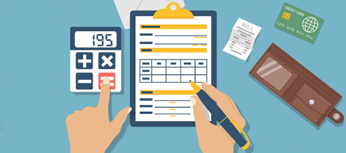 [Speaker Notes: Notes: 

Print or demonstrate the example provided in the content of the training module, for the budget of family “N”: https://training.finfluencers.org/ (Module 4, part 4.1)]
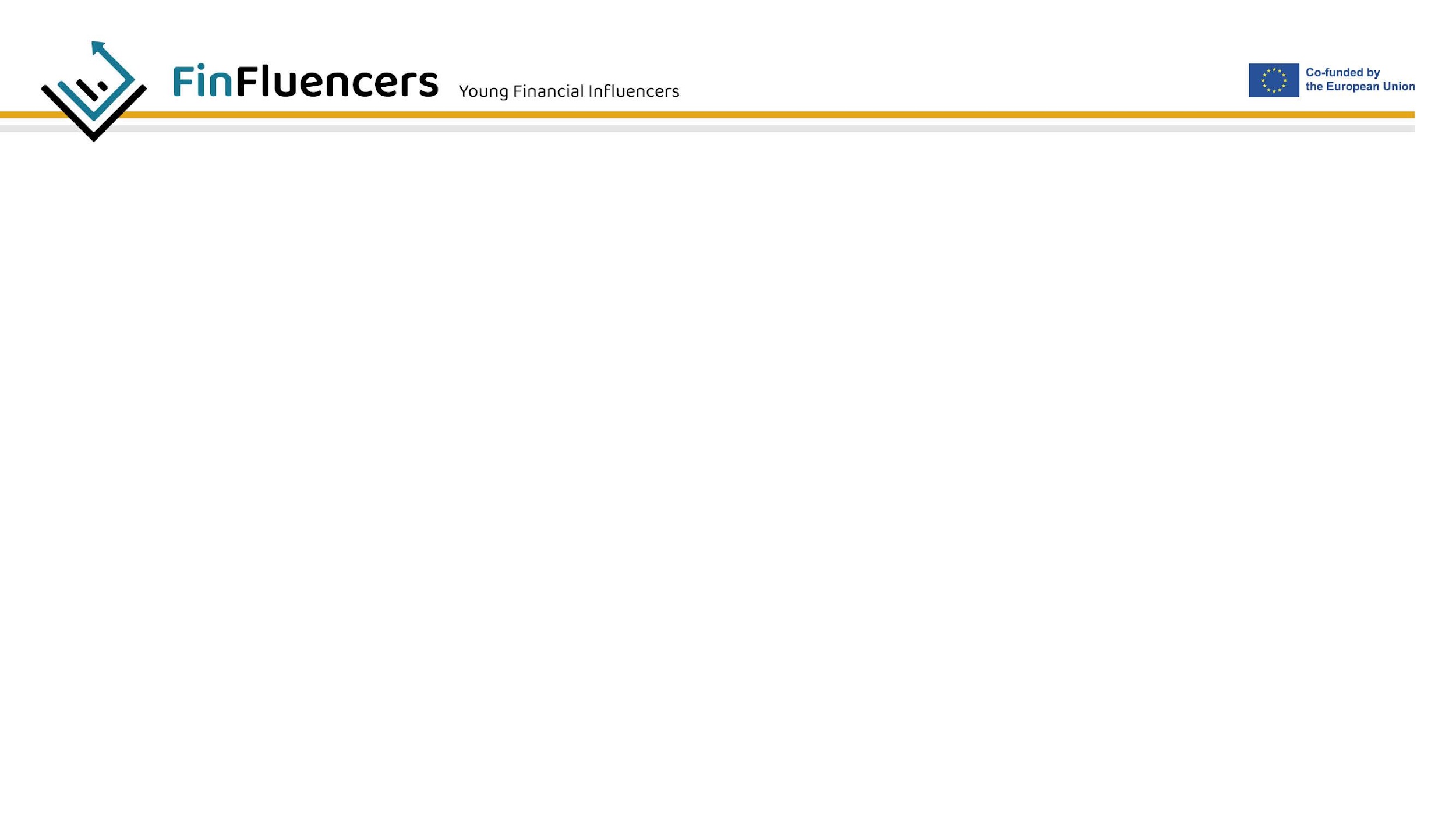 TAREFA 1: PREPARAR O SEU ORÇAMENTO
Utilize o mesmo modelo (fornecido no Conteúdo do módulo) para preparar o seu orçamento mensal pessoal (ou familiar);
Dicas:
Escolha o mês que quiser;
Preparar o orçamento antes do início do mês;
Medir a diferença entre as receitas e as despesas.
[Speaker Notes: Notes: 

After reviewing the example, instruct participants to prepare their own budget (Task 1 of case studies) – using the prepared template included in the content of the training module;
Download the template here: https://training.finfluencers.org/ (Module 4, part 4.1)]
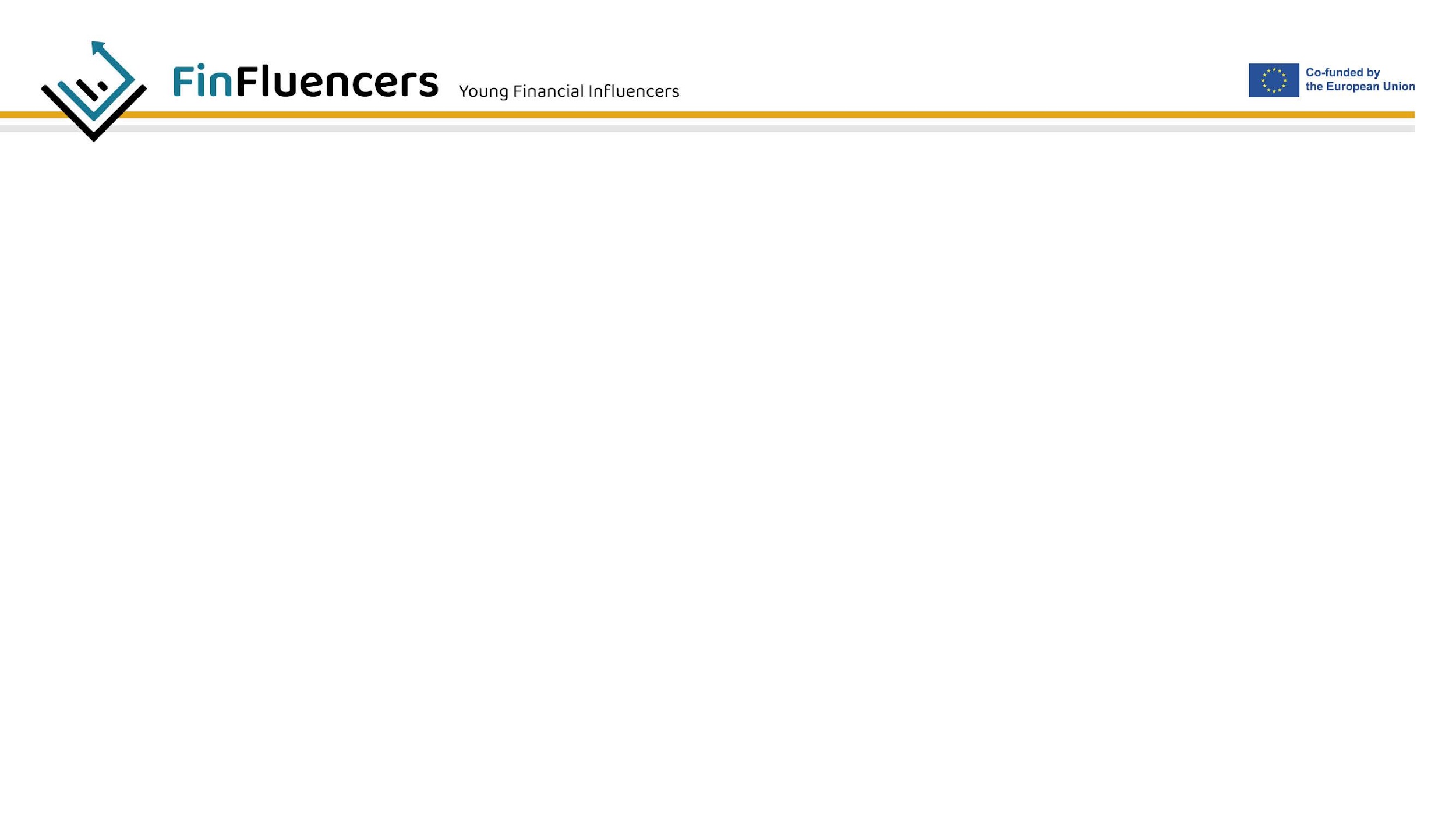 PLANEAMENTO FINANCEIRO
O orçamento (seja qual for o tipo) é, antes de mais, um plano financeiro e, por conseguinte, um elemento dinâmico e não estático. Sendo um plano, é evidente que pode haver desvios em relação às estimativas iniciais, tanto do lado dos rendimentos (perda de emprego, aumento/diminuição de salário, etc.) como do lado das despesas (despesas não planeadas, inflação, etc.).
É por isso que o planeamento financeiro é uma competência essencial a aprender para se poder criar um orçamento inicial. 
Três condições prévias para criar um plano financeiro realista:
Análise da situação financeira atual
Definição de objetivos financeiros
Definição das necessidades financeiras
[Speaker Notes: Notes: 

The facilitator should explain the concept of financial planning and ask participants to briefly elaborate their own short-term financial plan (let’s say for 1 day).”]
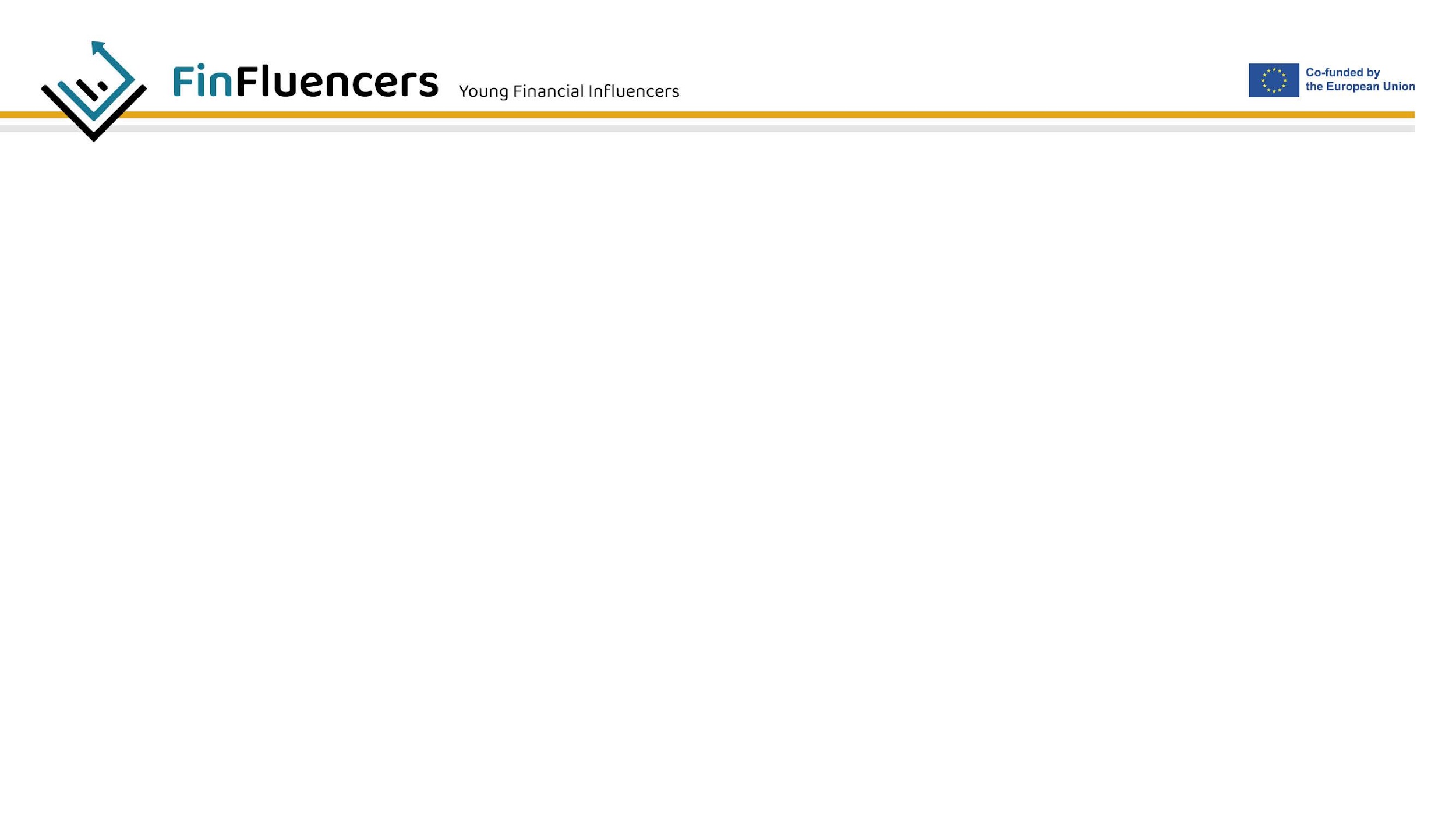 TOMADA DE DECISÕES NO DOMÍNIO DAS FINANÇAS PESSOAIS
As decisões relativas a questões financeiras fazem parte da vida quotidiana. Decidir significa tomar medidas, sem conhecer com certeza o resultado final. É por isso que a tomada de decisões é uma competência valiosa que precisa de ser aprendida pelos jovens, para ganharem mais confiança e estarem mais preparados quando tomam uma decisão importante.
Repare que, quer estejamos a falar de rendimentos ou de despesas, há várias decisões importantes que têm de ser tomadas. Especialmente em tenra idade, toda a gente decide - ir para a universidade ou começar a trabalhar (ou ambos); escolher a área de Matemática ou Ciências Sociais; ir de férias ou poupar o dinheiro, etc. 
Todas estas decisões influenciam a vida e o futuro de todos - é por isso que as pessoas precisam de começar a tomar decisões o mais cedo possível, mas baseando sempre essas decisões em parâmetros realistas e informações fiáveis.
[Speaker Notes: Notes: 

Seeing decision-making as a thought process that should result in a certain decision, we can list several principles that should be followed when making decisions regarding financial matters:

The decisions should be:
Timely;
Made on a reasonable basis;
Coordinated with others;
Based on real parametars;
Final;

The timeliness of a decision implies that it is made at the right time. For more important decisions (such as buying a car, buying an apartment, choosing a university in a city/state different from the place of living, etc.), the decision should be made as early as possible before it is carried out, while for decisions that are of lesser importance (that is, they are not financially demanding), the decision can be brought immediately before its execution.
The reasonable basis principle implies that it should be made only if it is necessary and if it includes real benefit for the individual/family. 
Although decisions are mostly individual or at family level, it is a good practice before a major decision is made, to coordinate the process with family members (especially if some of them are to appear as key actors in the financing of any process) or with close friends. To be more precise, if you decide to buy a car – consult your family, do some research and talk to your friends – maybe you will get a valuable information that will help you to make a better decision!
Each decision we make must be based on real parametars – if you decide to study at a University outside your country – firstly do some research on whether you meet the qualitative and quantitative criteria for enrollment and that way avoid wasting a lot of time and resources in planning the entire process.
Last but not least - the decision must be final. The finality of a decision implies that it has been adopted and that all necessary measures have been taken for its implementation - without going back to the process before its adoption. Although this may seem obvious, but until each one decides that the “brainstorming” phase is over and the implementation is next - everything is up in the “air” and is pending.]
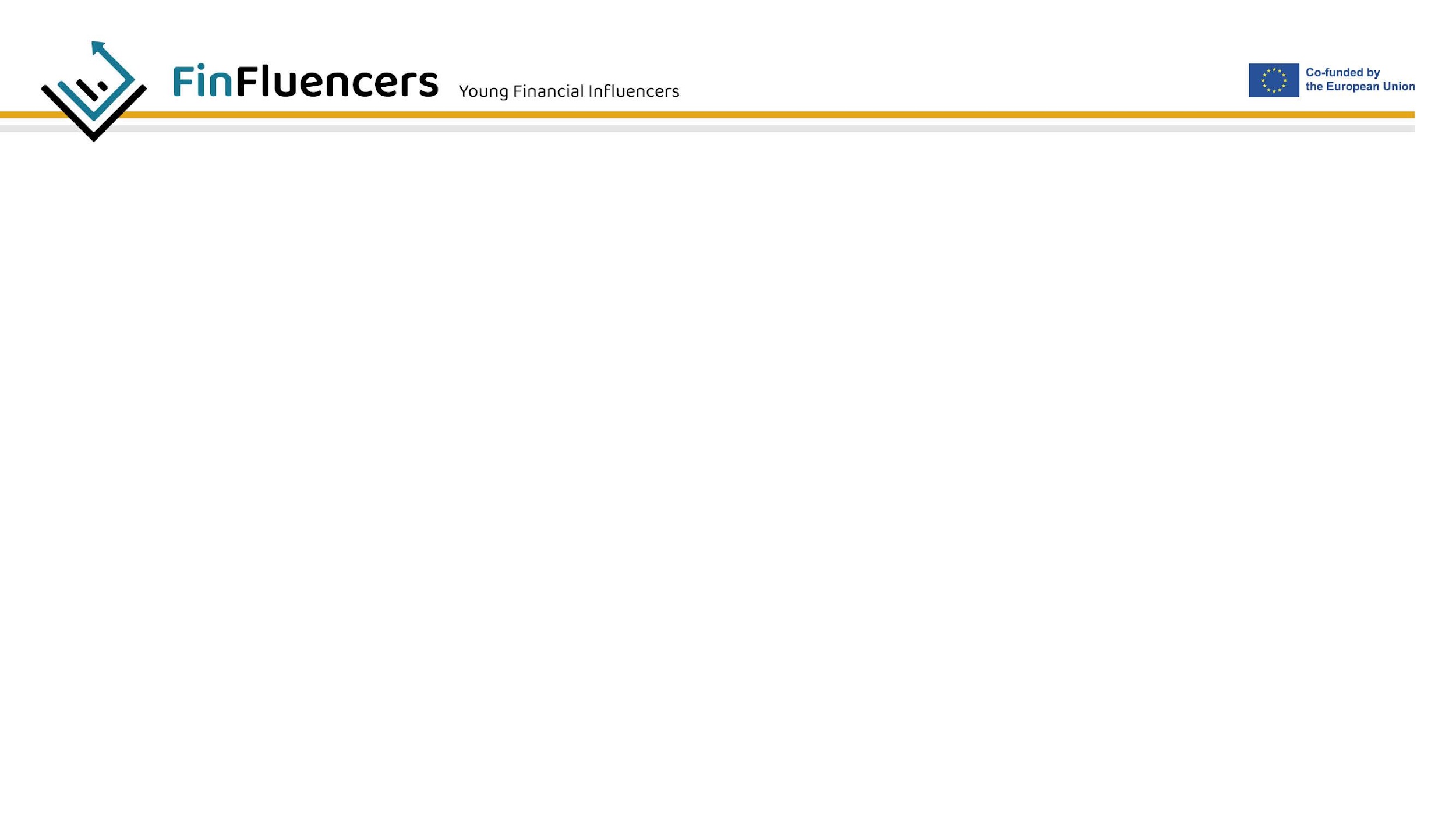 TAREFA 2: ESTUDO DE CASO
Pressuposto: Tens 18 anos. No próximo ano, tens de ir para a universidade e estudar aquilo em que és realmente bom: Tecnologias da Informação. No entanto, para um ano de estudo, precisas de 3.000 euros e os teus pais só podem pagar 1.000 euros.
Toma uma decisão:

Deixar de ir para a universidade;
Ir para a universidade, mas trabalhar entretanto 10 horas por dia;
Fazer uma pesquisa e pedir um empréstimo (juntamente com os seus pais) pelo menos para financiar o primeiro ano;
Outros

Nota: Elabore a sua decisão e explique o seu efeito, não só de uma perspetiva quantitativa, mas também qualitativa
[Speaker Notes: Notes: 
Trainers should be aware that there are no wrong or right answers, its objective is to see the way of reasoning of each individual, as well as to determine financial behaviour. 

Important: Encourage participants to express their opinion freely and to elaborate their decision.]
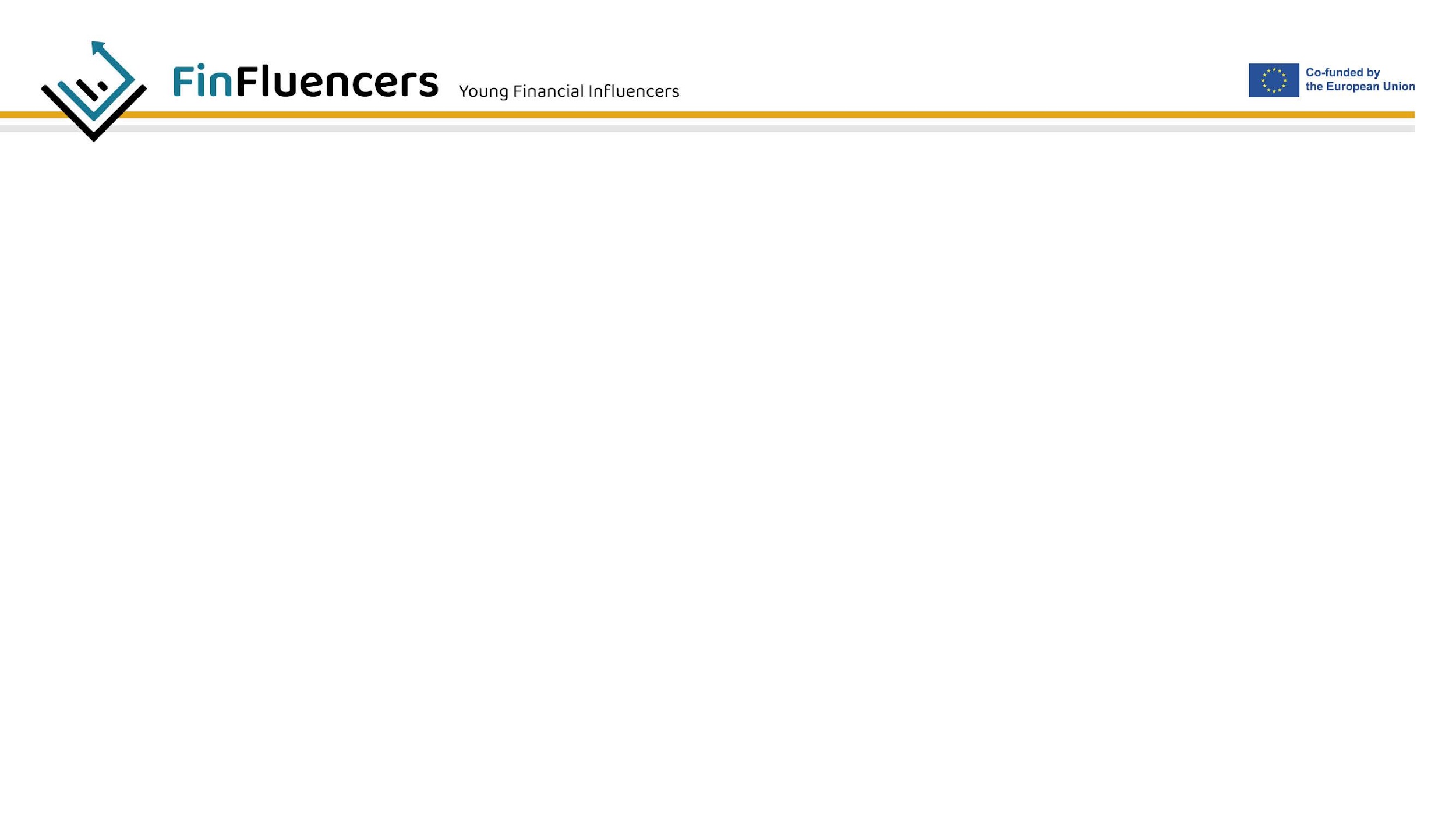 UNIDADE 2: ORÇAMENTAÇÃO - GESTÃO DAS FINANÇAS PESSOAIS
A orçamentação é uma atividade destinada a gerir um determinado orçamento, seja ele pessoal, familiar, empresarial ou mais vasto. A orçamentação pessoal é a atividade destinada a gerir um orçamento familiar ou pessoal, podendo também ser designada por "gestão das finanças pessoais".
[Speaker Notes: Note(s): N/A]
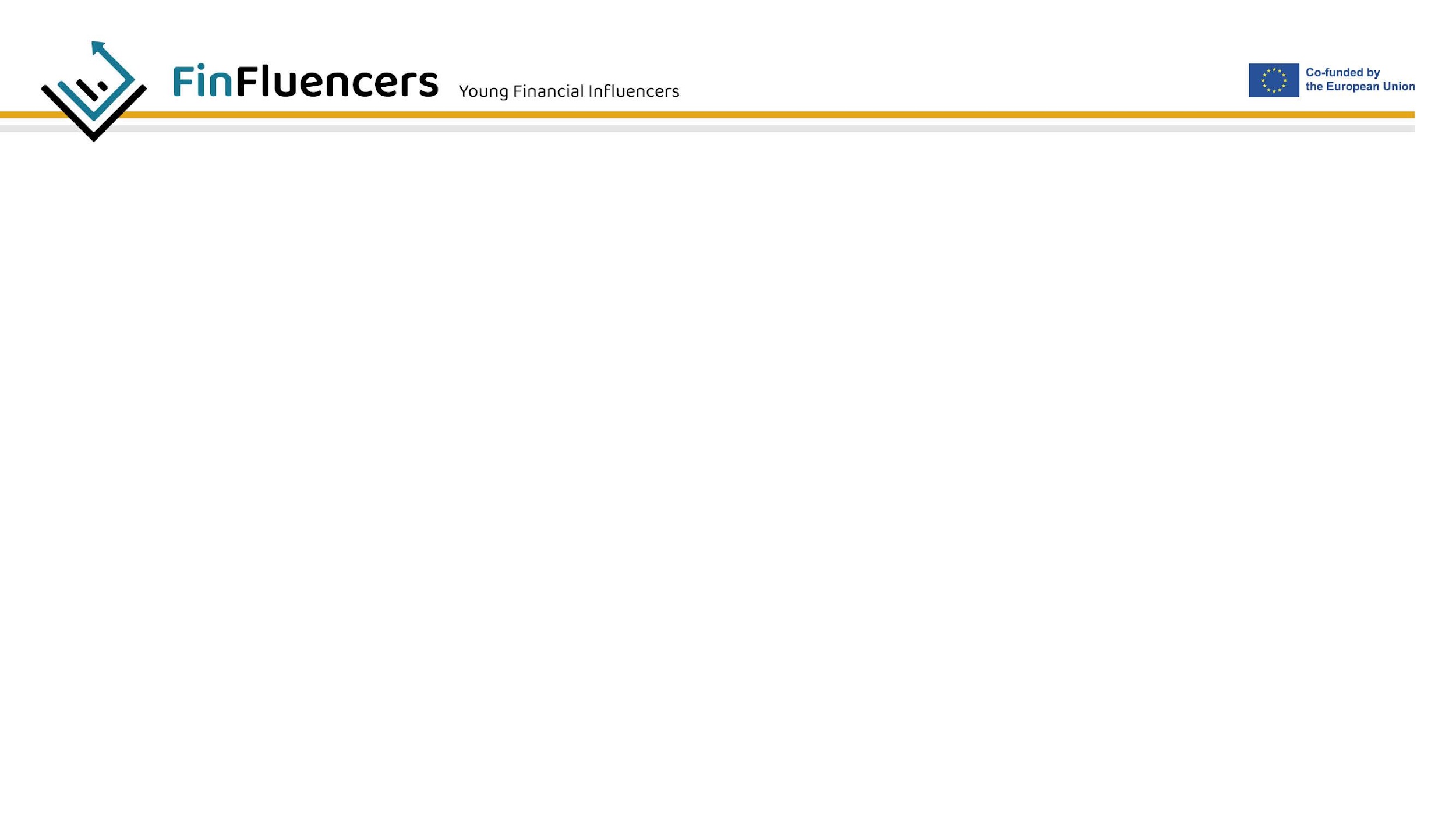 PRINCIPAIS DOMÍNIOS DO PROCESSO DE GESTÃO DAS FINANÇAS PESSOAIS
[Speaker Notes: Note: The review of these terms is in a micro context – on a single individual or family. In the next slides some of the terms are explained on a macro level.]
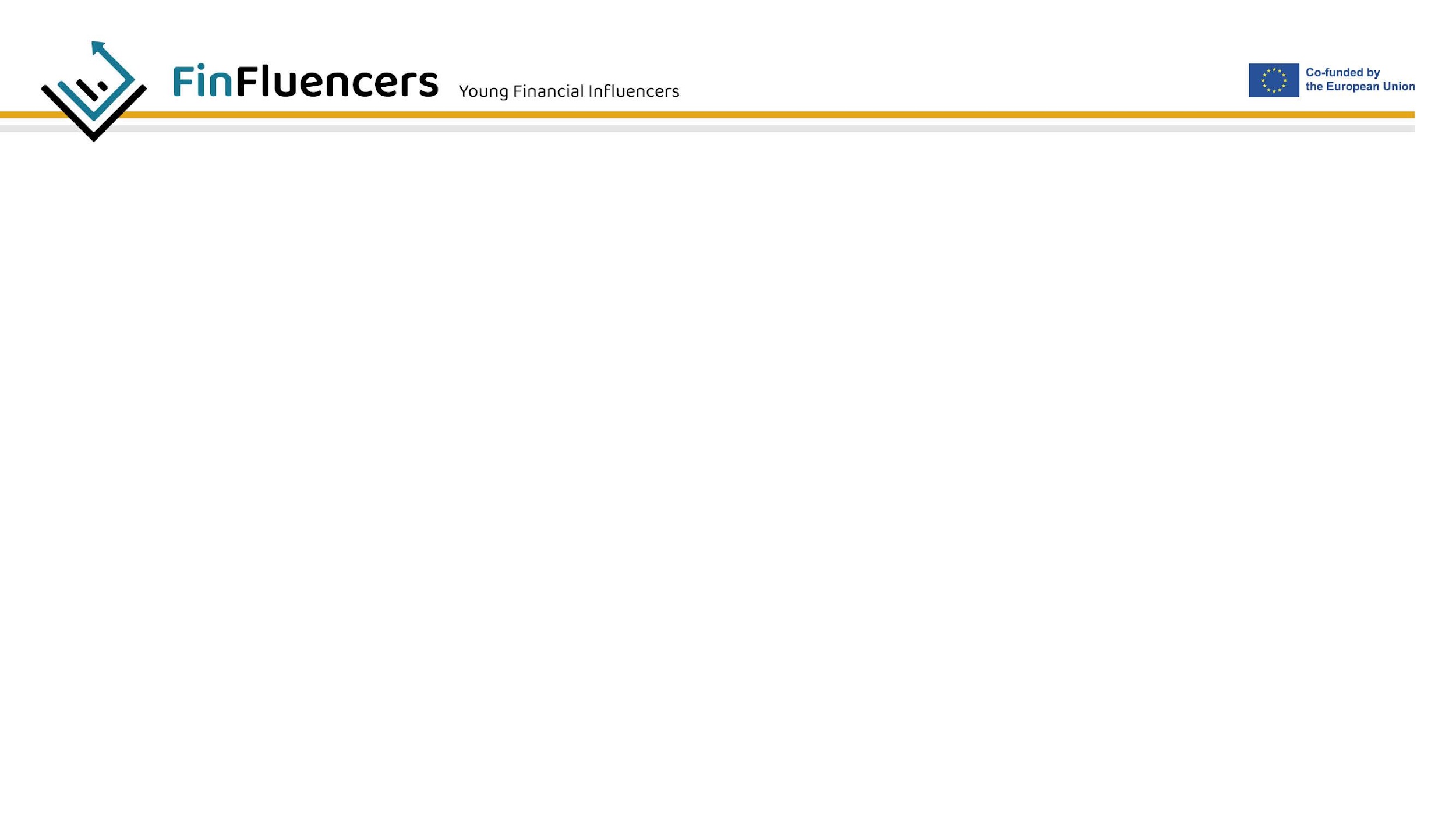 ORÇAMENTO PESSOAL E FAMILIAR
Um orçamento pessoal é um plano e uma revisão dos rendimentos e despesas de uma pessoa num determinado período de tempo. No entanto, uma coisa é importante - o orçamento pessoal não é um documento estático, mas sim dinâmico! O orçamento familiar é o mesmo que o pessoal, mas inclui as pessoas que fazem parte da família (que normalmente partilham os seus rendimentos e despesas).

O orçamento individual é constituído essencialmente por:
- Rendimento(s);
- Despesas;
Ambas as variáveis podem ser estimadas no orçamento, mas podem mudar devido a factores internos imprevistos (o portátil avariou, é necessário um novo) ou a factores externos (por exemplo, perda de emprego).
[Speaker Notes: Note: Proceed to Task 3]
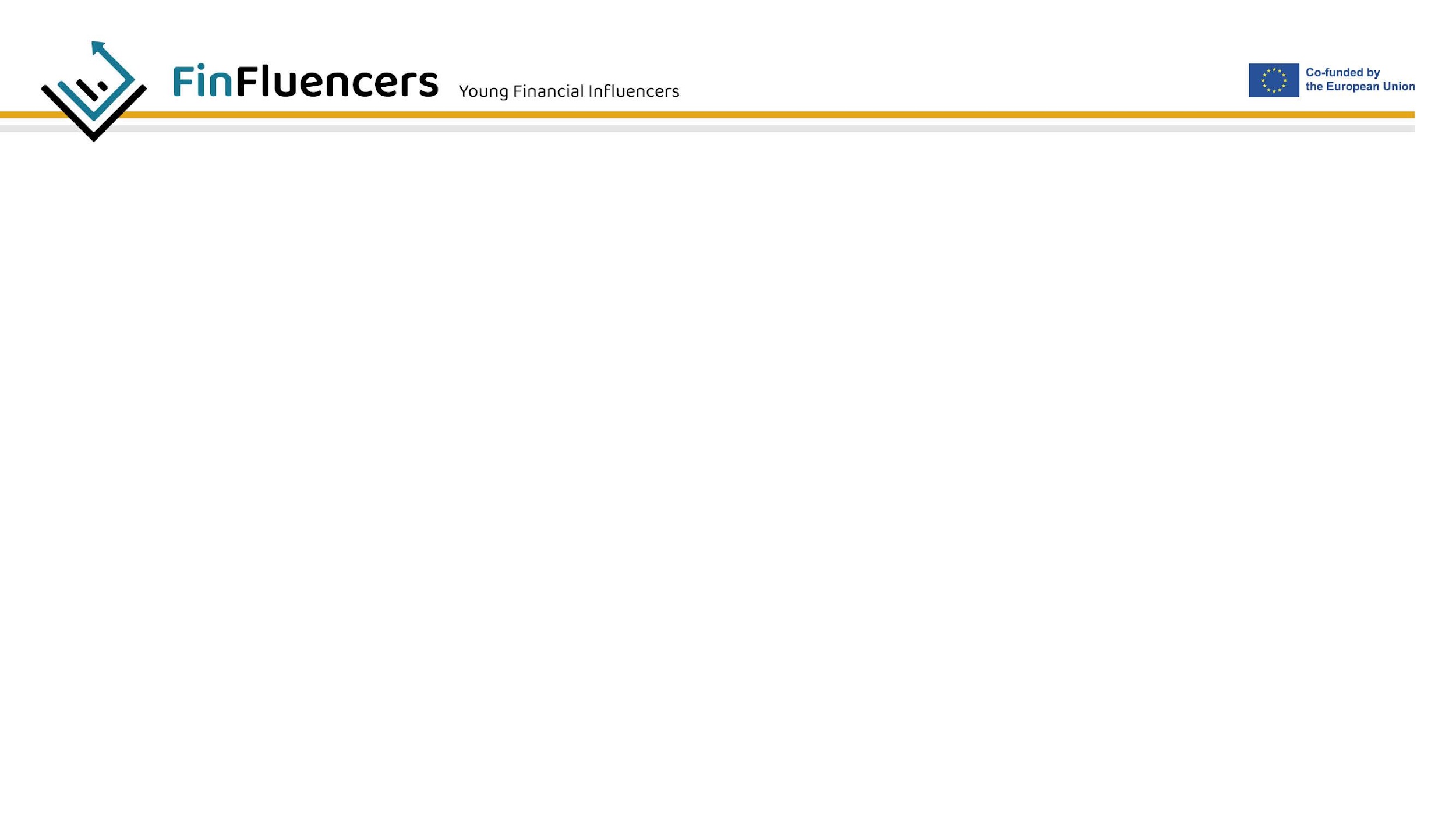 ORÇAMENTO PESSOAL E FAMILIAR
Ser capaz de criar um orçamento pessoal e familiar e, posteriormente, de ajustar, implementar e tomar medidas correctivas é da maior importância para qualquer pessoa!

Tarefa 3 - Elaboração do orçamento
Reveja o seu orçamento preparado na tarefa 1. 
Suposição: Ocorreu um acontecimento que não estimou - o seu computador portátil avariou e não pode ser reparado. Precisa do seu computador portátil para uso pessoal e escolar, pelo que este é considerado altamente necessário para si. O computador portátil de que necessita custa 450 euros.
Sente-se e "reescreva" o seu orçamento. Atribua fundos para um novo computador portátil, quer cortando algumas despesas, quer acrescentando novos rendimentos, ou ambos. Pode até incluir um pequeno empréstimo.
Nota: Se isto não se aplicar ao seu orçamento, pode utilizar o orçamento da família N, apresentado acima, utilizando o mesmo pressuposto (ou semelhante) (por exemplo: a máquina de lavar roupa avariou e custa 400 euros).
[Speaker Notes: Note: 
Trainers should encourage learners to adjust their personal budget (or the budget of family “N”) to the new circumstances. This task is the core of the module and it should serve to teach the learners that the budget is a dynamic document and corrective actions are almost always required. 
Carefully instruct participants to review their previously created budgets and to implement the change. Let them know, that this is a school-based example and it is a simplified form of what occurs in practice.]
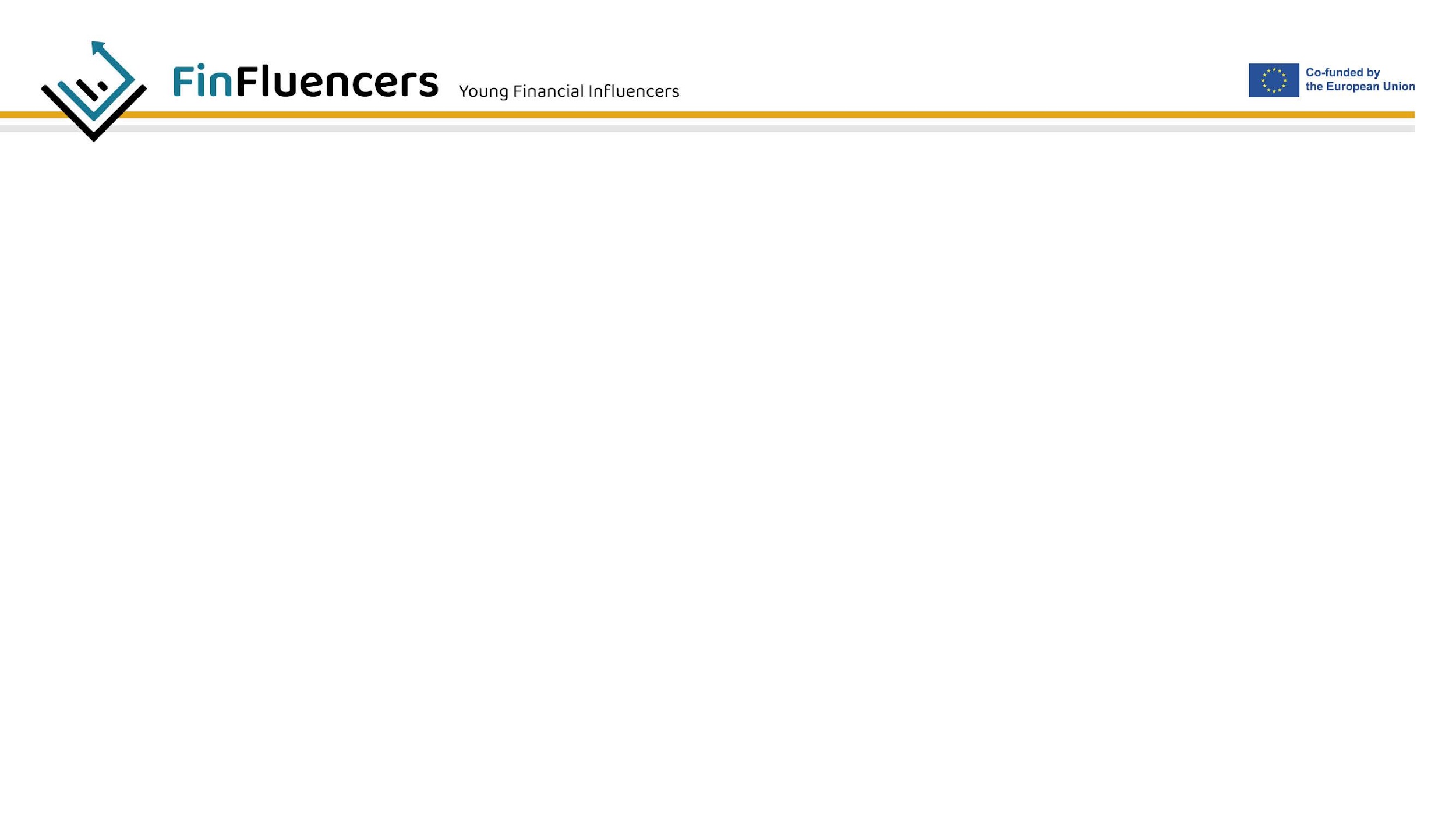 VARIÁVEIS MACROECONÓMICAS NO CONTEXTO FINANCEIRO PESSOAL
Vivemos num mundo interligado, com economias maioritariamente abertas. O que cada pessoa faz em relação às suas finanças pessoais reflecte-se na economia como um todo. 
Analise as seguintes variáveis macroeconómicas:
[Speaker Notes: Note: Explain as simple as possible the terms and definitions.]
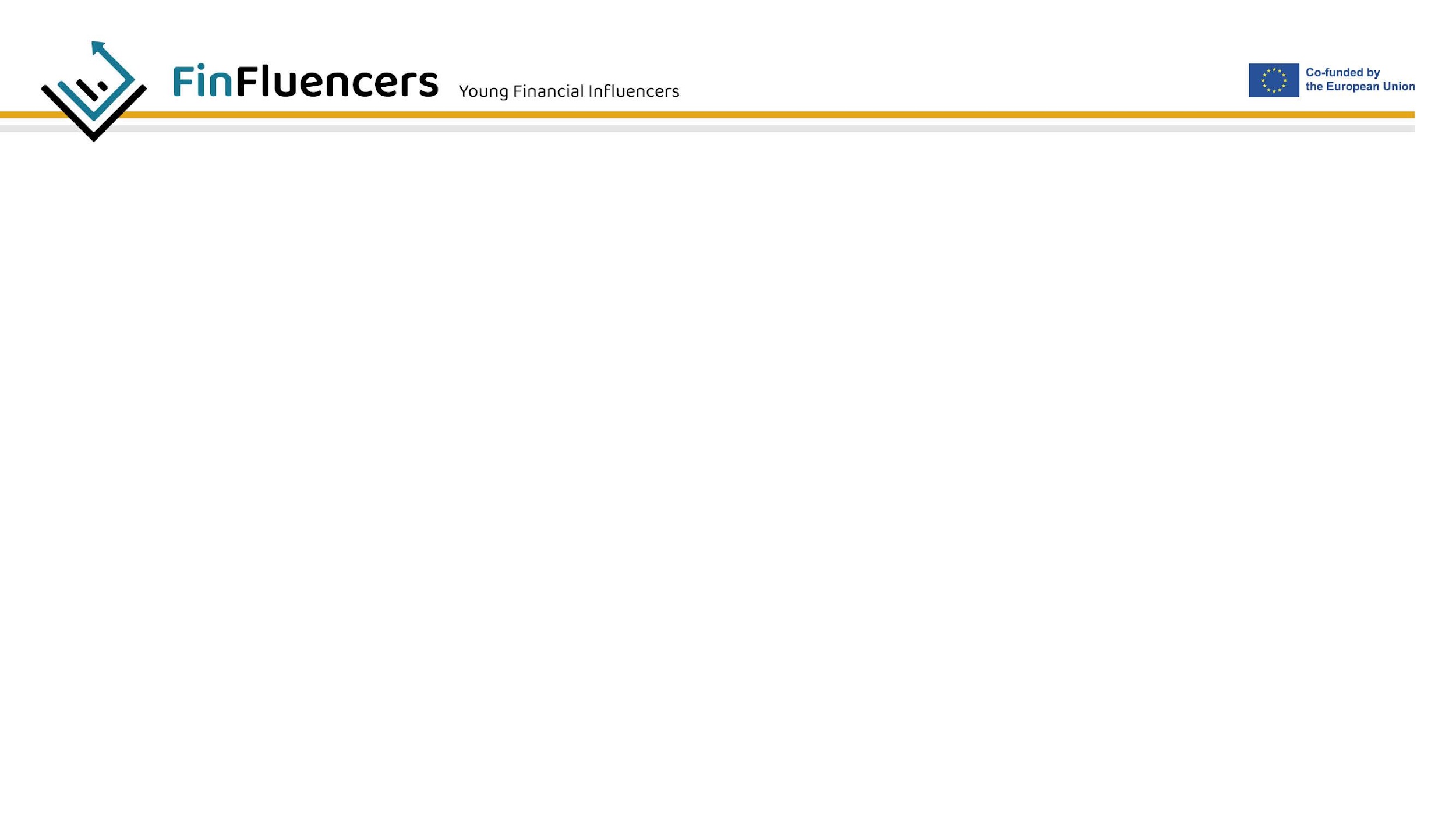 VARIÁVEIS MACROECONÓMICAS NO CONTEXTO FINANCEIRO PESSOAL
[Speaker Notes: Note: Explain as simple as possible the terms and definitions.]
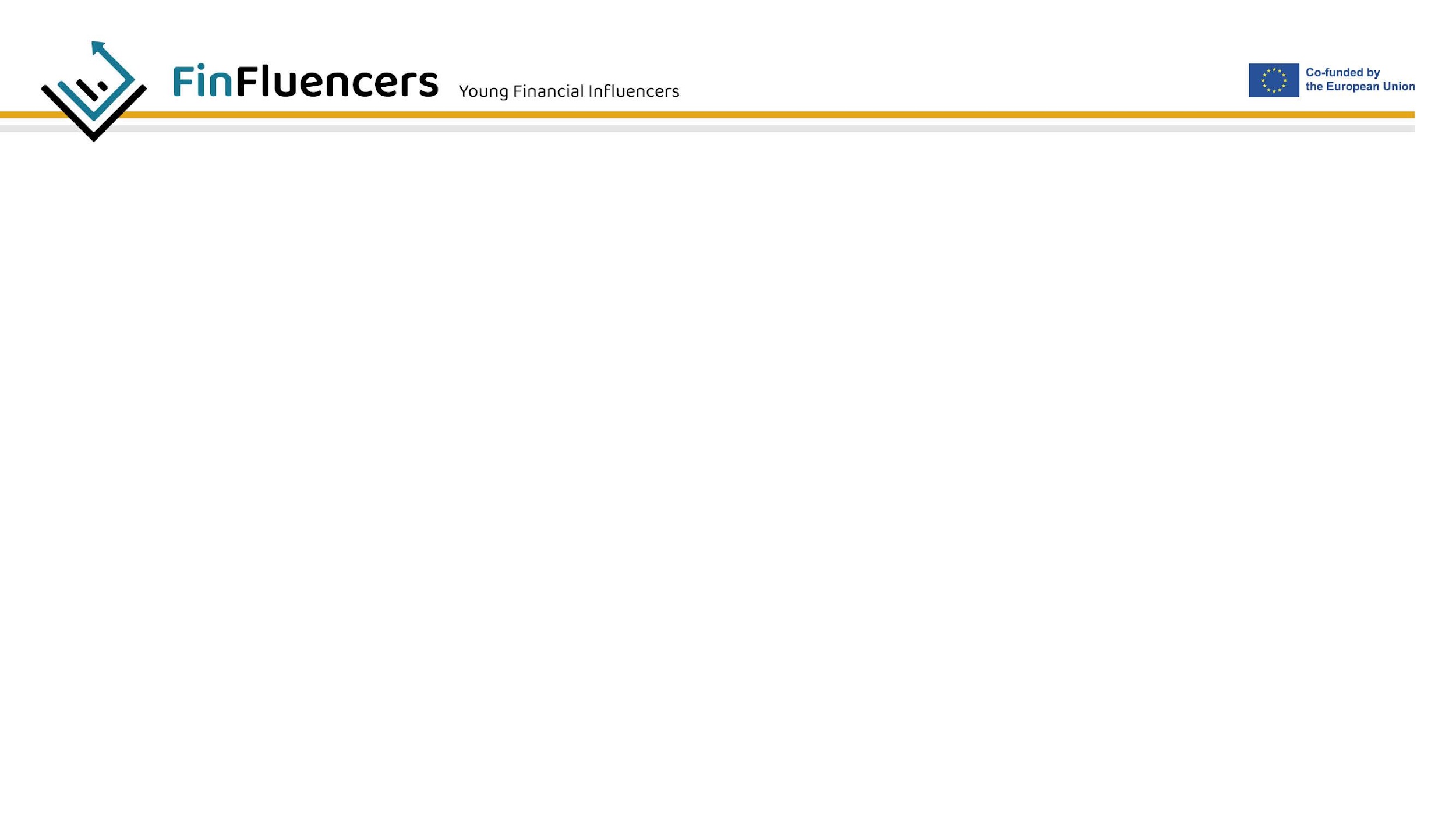 DECISÕES FINANCEIRAS INDIVIDUAIS E A ECONOMIA NO SEU CONJUNTO
Consumo - Se apenas uma pessoa decidir comprar um novo televisor hoje, isso não terá praticamente qualquer impacto na procura total de televisores. No entanto, se 50% dos agregados familiares do país decidirem comprar novos televisores num único dia, esta ação terá um impacto sério na economia como um todo.
Poupança - Se apenas uma pessoa decidir levantar hoje o seu depósito no banco, o impacto na base total de depósitos do país será quase nulo. No entanto, se 50% dos indivíduos/agregados familiares decidirem levantar os seus depósitos, isso terá um impacto grave (negativo) no sector financeiro do país!
Investimentos - Se hoje apenas uma pessoa decidir investir o seu dinheiro poupado no sector financeiro (seja em bancos, fundos de investimento ou outras instituições financeiras), o impacto na capacidade total de investimento da economia será quase nulo. No entanto, se 50% das famílias decidirem incluir o seu dinheiro poupado no sector financeiro (sob qualquer forma), isso terá quase de certeza um impacto elevado na capacidade de investimento de toda a economia.
[Speaker Notes: Note: 
Demonstrate how a “single” decision (made by many persons in a similar period) may reflect to the economy as a whole.

Additionally, you can explain the following:

How the key macroeconomic variables (inflation and public debt) influence individuals:
Inflation – causes decrease of the purchasing power of money. Simply said, if there is inflation (to assume 15%), then if you get the same amount of money as before, you will be able to buy (theoretically seen) 15 % less goods and services.
Public debt – The higher the public debt of the country (towards national and international financial institutions), the higher the possibility of increasing of taxes for individuals and companies, from where this debt is to be financed.]
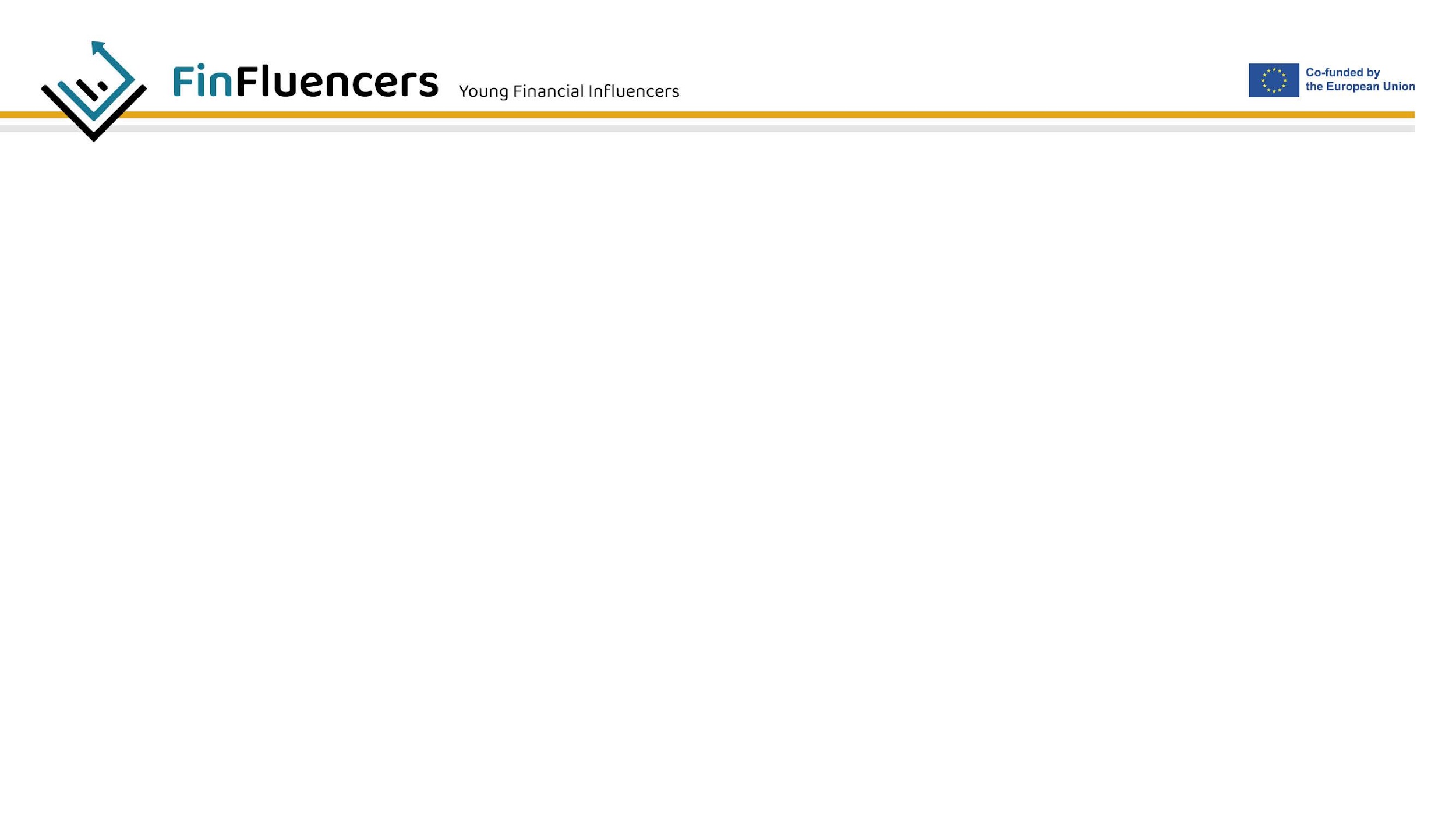 Tarefa 4 - Estudo de caso
Hipótese 1: Tem 2.500 euros poupados e pretende comprar um carro no valor de 5.000 euros, contraindo um empréstimo num banco, no valor total do carro. Está empregado, com um rendimento mensal médio. Não tem um carro em dívida, pelo que precisa dele para uso pessoal. 
Hipótese 2: O país está em plena crise financeira e as taxas de juro dos empréstimos ao consumo aumentaram de uma média de 3,5% para uma média de 6,8% nos últimos três meses. Os economistas prevêem que será necessário pelo menos um ano para que as taxas de juro regressem ao nível anterior. 

Tomar uma decisão:
Adiar a ideia de comprar um carro por pelo menos 6 meses e depois fazer uma nova avaliação;
Utilizar as suas poupanças para a metade do carro e pedir a outra metade ao banco;
Continuar como inicialmente planeado (com o empréstimo da totalidade do montante ao banco);
Outra opção (enumerar e explicar);
 
Elabore e explique a sua decisão.
[Speaker Notes: Note: 
Proceed to task 4. Note the important elements to participants, prior to instructing them to read the task:

Disregard your personal current state and put yourself as much as you can in the frame of the described assumptions;
Higher interest rates means a higher price for the money we intend to borrow;
Economists can only predict – not guarantee;
Recall the parameters on which a decision needs to be taken, from the previous slides;

Trainers should be aware that there are no wrong or right answers and the objective of this task is to see the way of reasoning of each individual, as well as to determine financial behaviour. 
As this is a more complex task, trainers should provide brief explanation of the most important variables within the task, as well as elaborate the case study more, where neccesary. 
The attention of the learners needs to be directed towards making a decision, considering not only the financial aspect, but also personal needs.]
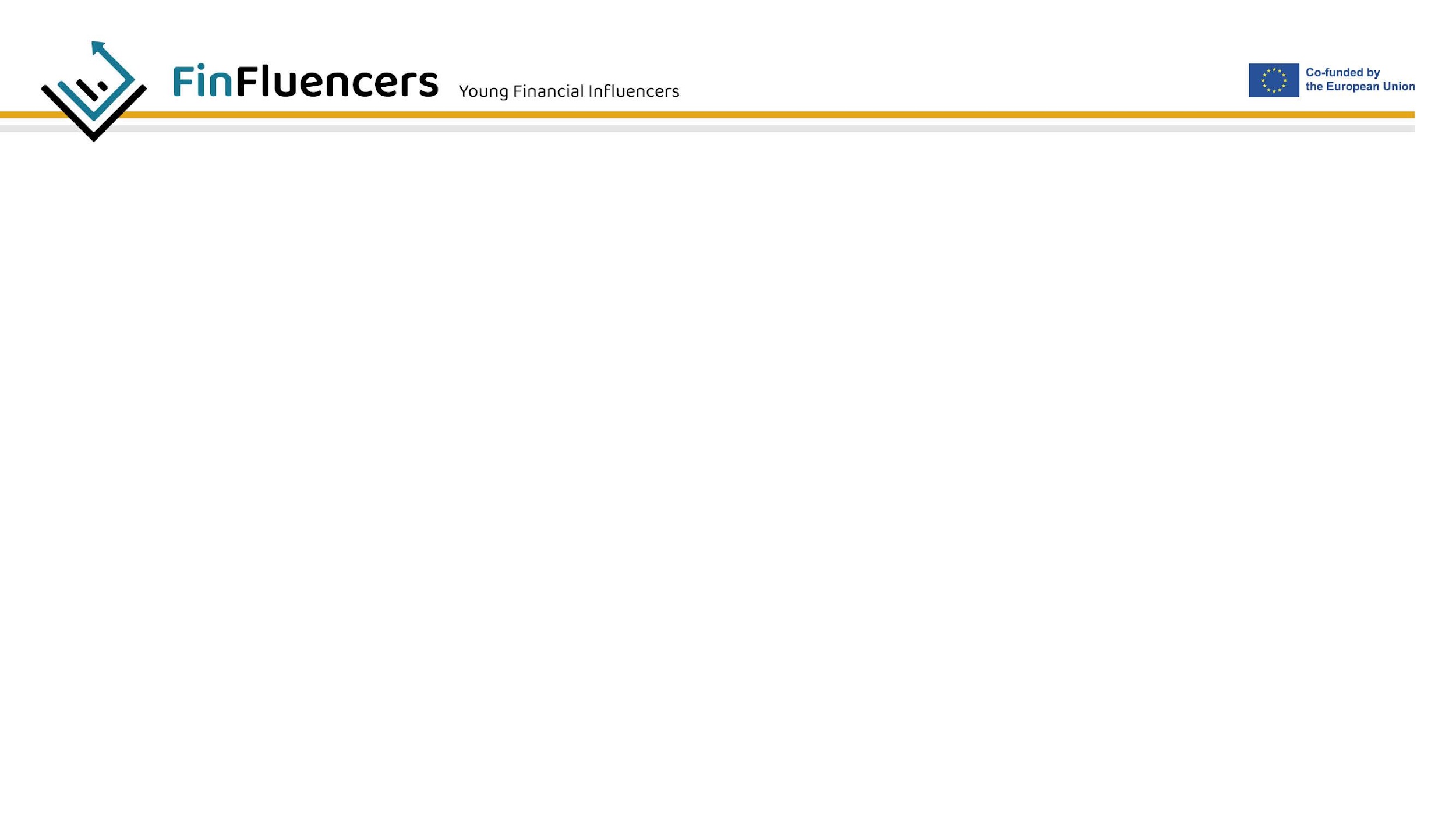 UNIDADE 3: 
SERVIÇOS FINANCEIROS E ORÇAMENTO PESSOAL
"Os serviços (e produtos) financeiros são um tema bastante complexo, que inclui muitos produtos financeiros, instituições e diferentes mercados financeiros. Para uma análise mais pormenorizada dos serviços financeiros, consulte o Módulo 3: "Serviços financeiros - Um percurso".
[Speaker Notes: N/A]
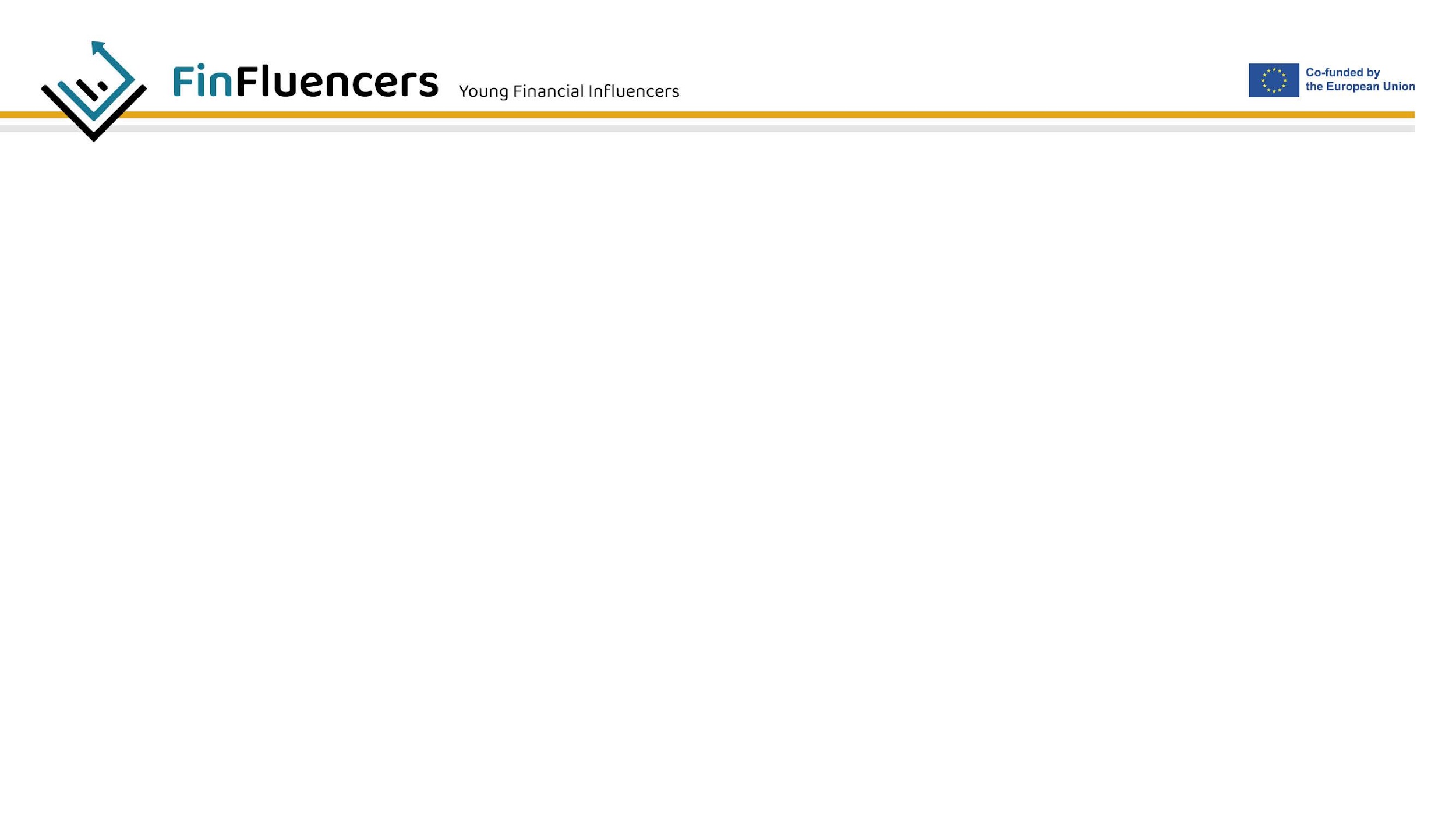 SERVIÇOS FINANCEIROS BÁSICOS
Os serviços (e produtos) financeiros são um tema bastante complexo, que inclui muitos produtos financeiros, instituições e diferentes mercados financeiros. Para uma análise mais pormenorizada dos serviços financeiros, consultar o Módulo 3: "Serviços financeiros - Um percurso".
Os seguintes serviços e produtos financeiros são considerados básicos: 
- Depósitos para pessoas singulares (indivíduos)
Empréstimos ao consumidor

Pode concluir-se o seguinte: 
Quando uma pessoa deposita dinheiro, o Banco paga juros pelo dinheiro à disposição, enquanto o indivíduo recebe juros (maioritariamente no final do ano).
Por outro lado, quando um indivíduo obtém um empréstimo de um banco, a obrigação de pagar os juros é da responsabilidade do indivíduo.
[Speaker Notes: Note: This slide is quite clear and the facilitator may just demonstrate the infographic available here: https://training.finfluencers.org/, Module 4, part 4.3]
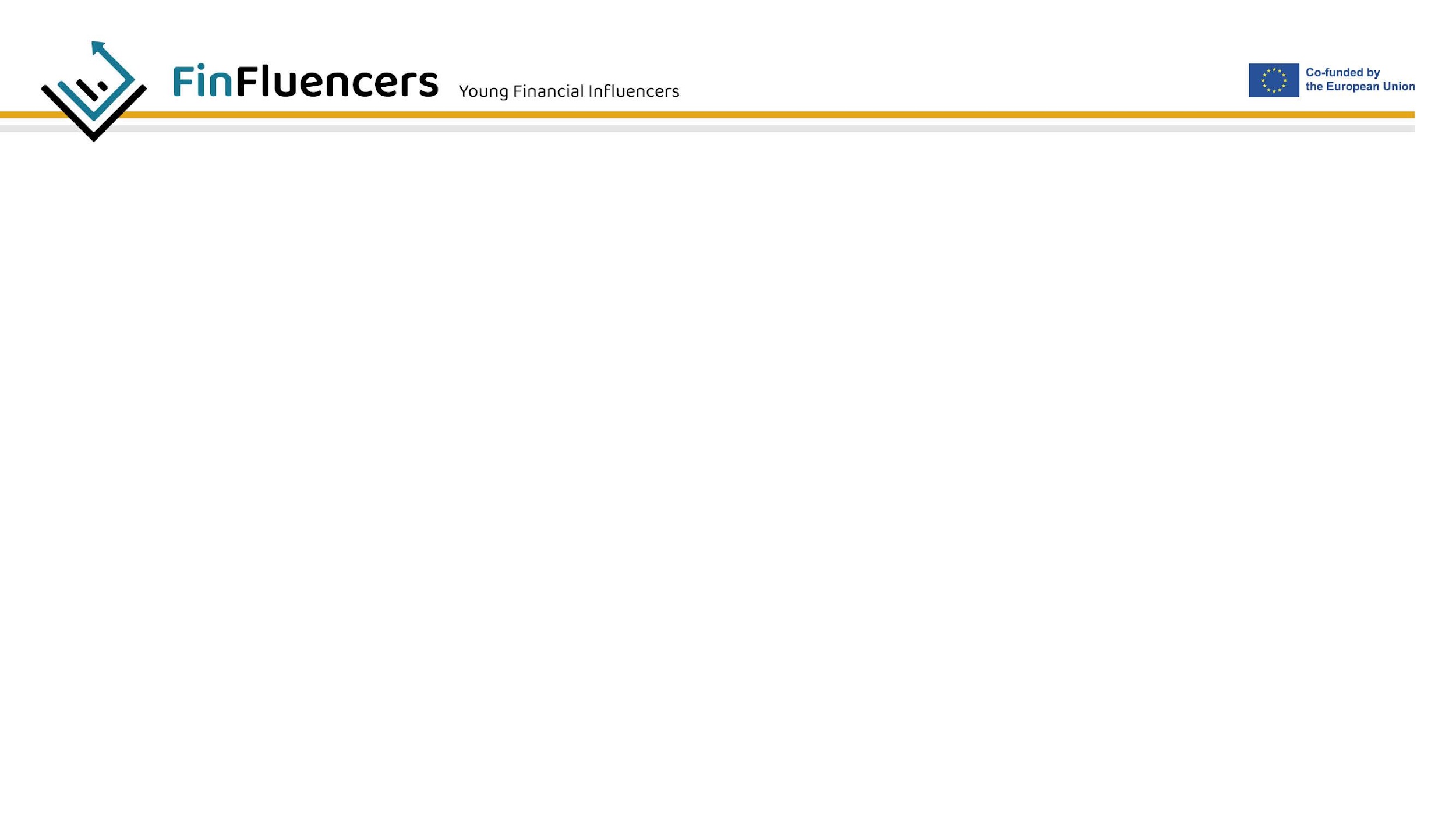 OS BANCOS COMO INSTITUIÇÕES FINANCEIRAS
Os bancos são as instituições financeiras mais comuns em muitos países, bem como em todo o mundo. A sua função básica é, por um lado, recolher depósitos e, por outro, conceder empréstimos (a particulares e empresas).
O preço para estes dois serviços (poupar ou pedir dinheiro emprestado) é a "taxa de juro"
Taxa de juro dos depósitos - Paga pelo Banco ao beneficiário
Taxa de juro dos empréstimos - Paga pelo(s) mutuário(s) ao Banco

Tarefa 5: Estudo de caso 
Escolha um banco do seu país. 
Faça uma pesquisa e descubra o seguinte: 
Qual é a taxa de juro oferecida pelo banco para um depósito a prazo de 1 ano?
Qual é a taxa de juro para obter um empréstimo ao consumo com um período de reembolso de 5 anos?
 
Compare as duas taxas de juro. Qual delas é a mais elevada?
Elabore a sua resposta e explique as eventuais diferenças.
[Speaker Notes: Note: This task is quite simple and the trainer should only provide assistance for the learners, when neccesary.

Explain the following:
What is a term deposit?
What is consumer loan?]
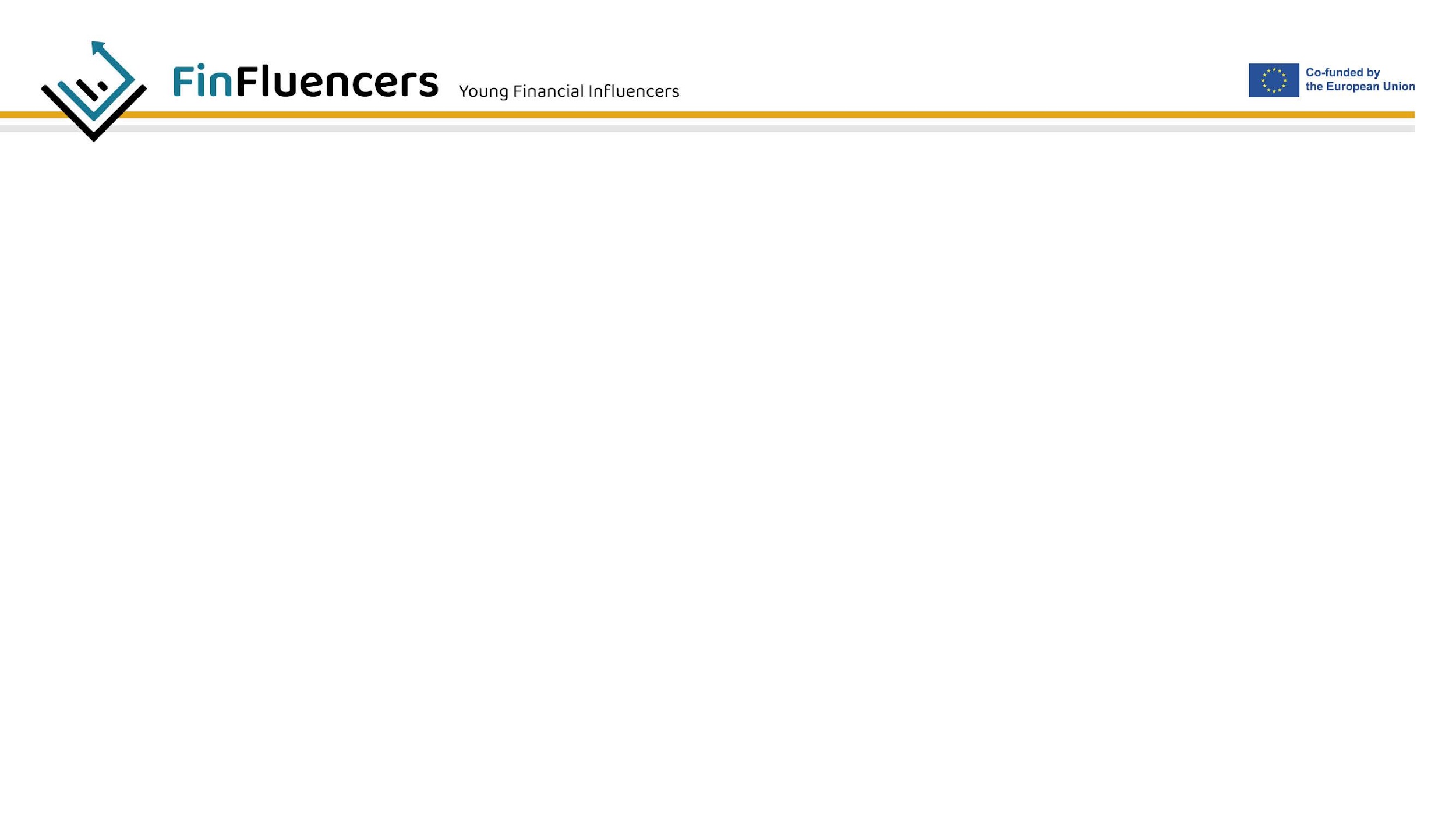 CONTINUA...

Módulo 5: Literacia financeira e vida profissional e familiar
[Speaker Notes: Notes: N/A]
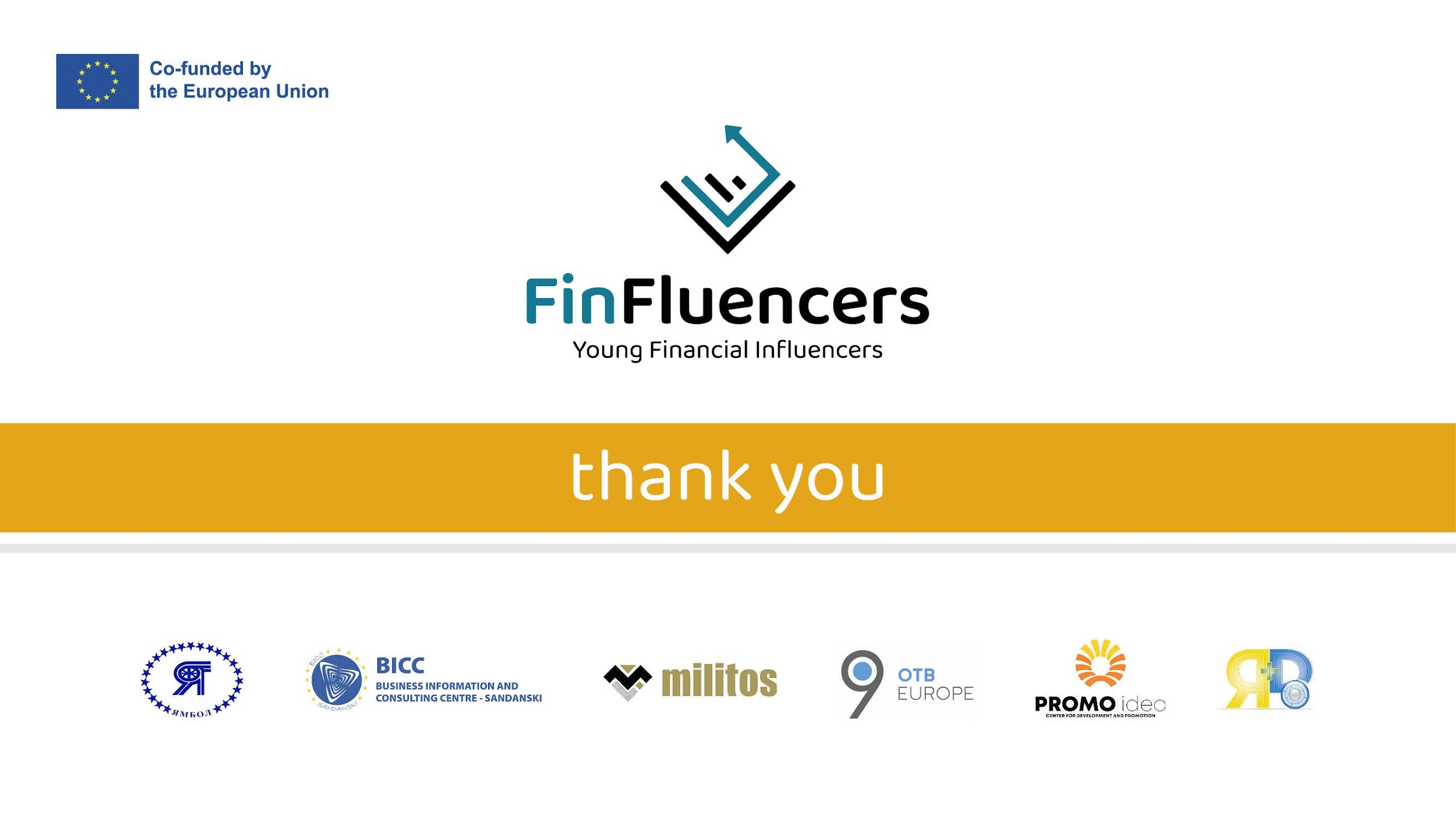 OBRIGADA!
[Speaker Notes: N/A]